Новый сайт Объединенной издательской группы «ДРОФА» – «ВЕНТАНА-ГРАФ»
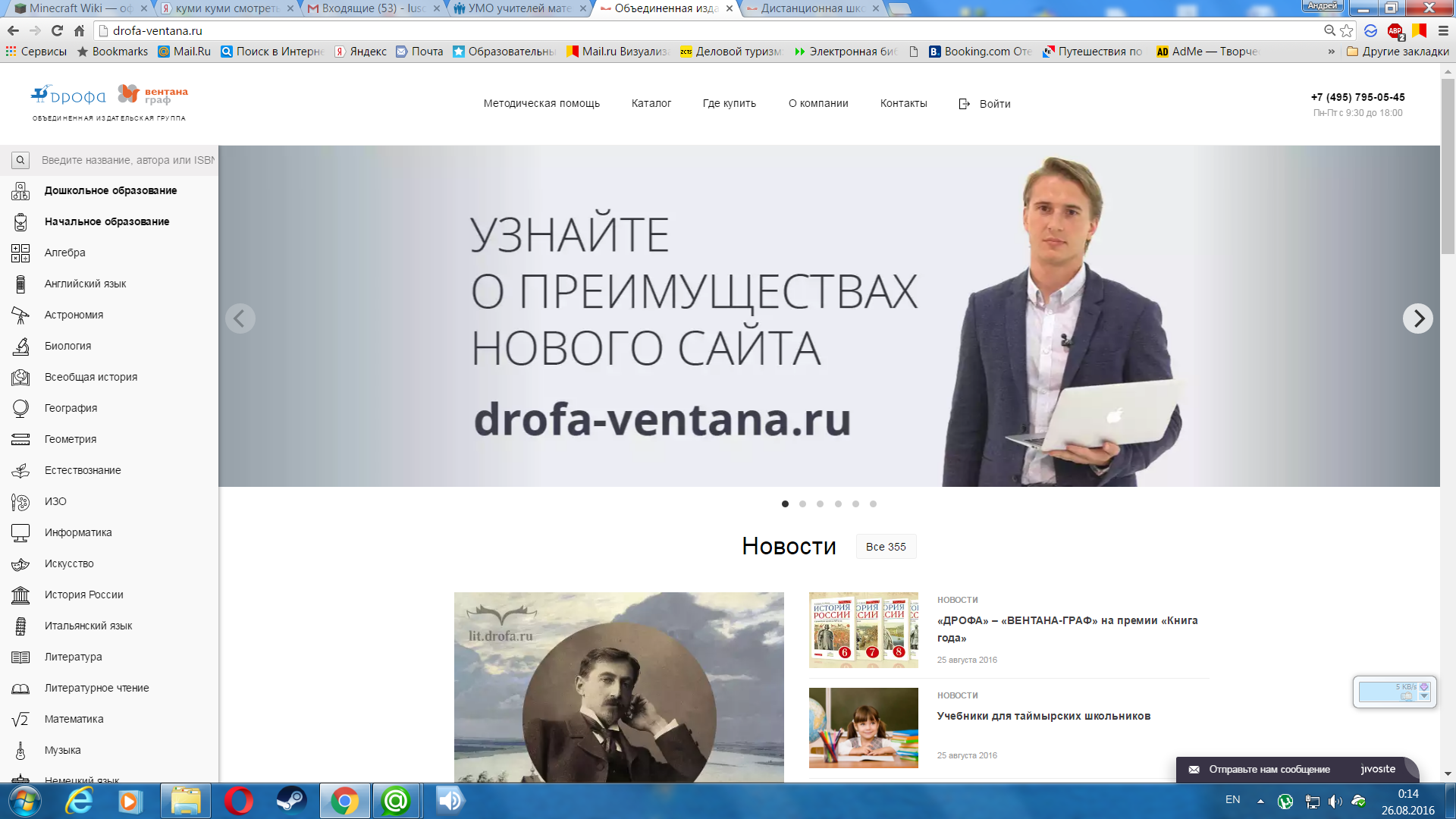 drofa-ventana.ru методическая помощь по каждому предмету учебного плана и учебнику издательской группы
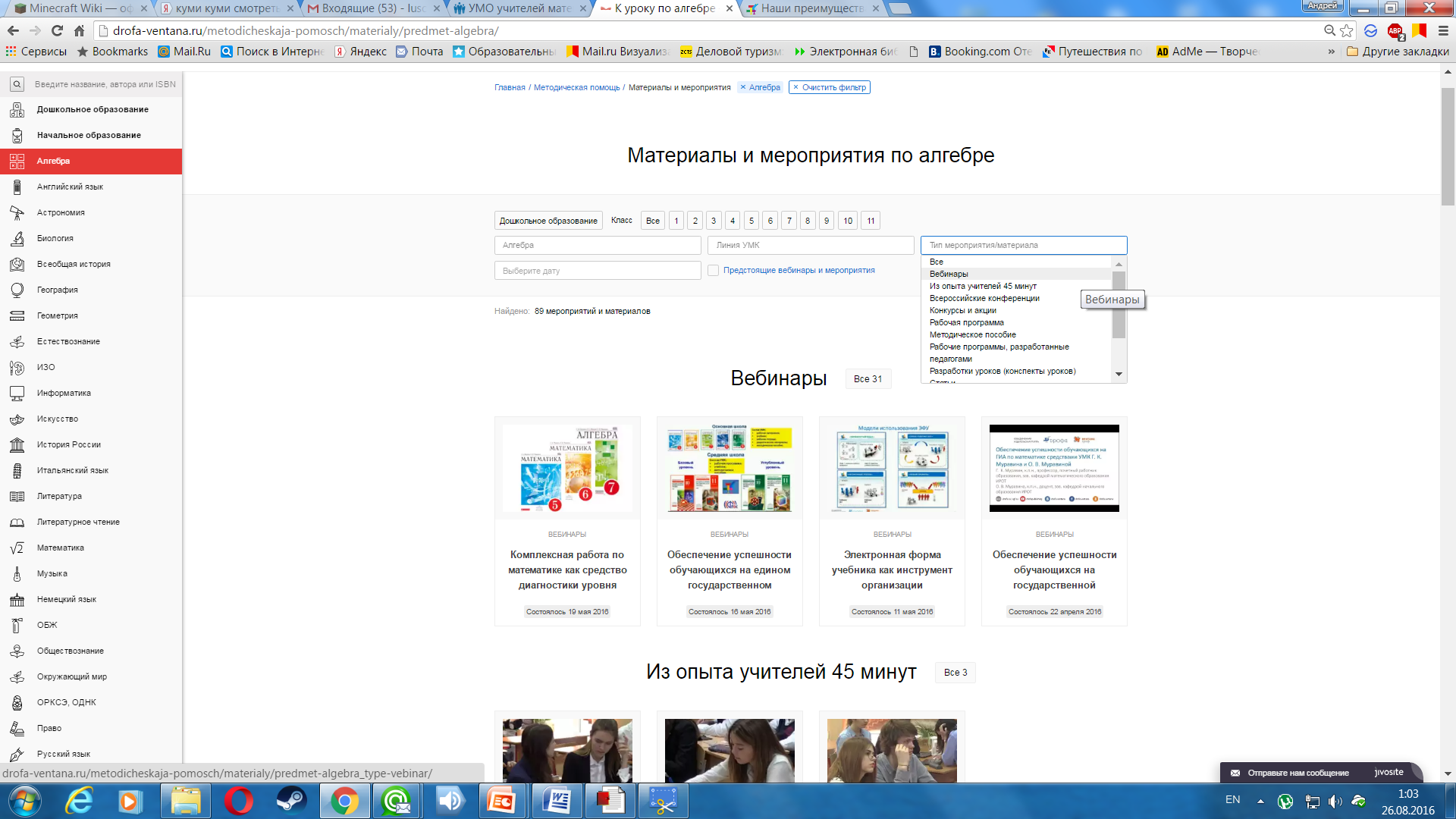 Всю методическую помощь мы собрали на одной странице:
Подключайтесь к вебинарам авторов пособий, методистов и учителей-практиков
Делитесь своим опытом и изучайте опыт коллег на открытых уроках
Скачивайте методические материалы и рабочие программы
Читайте интервью с авторами и рекомендации по работе с учебниками
Узнавайте состав УМК
Участвуйте в акциях, конкурсах
2
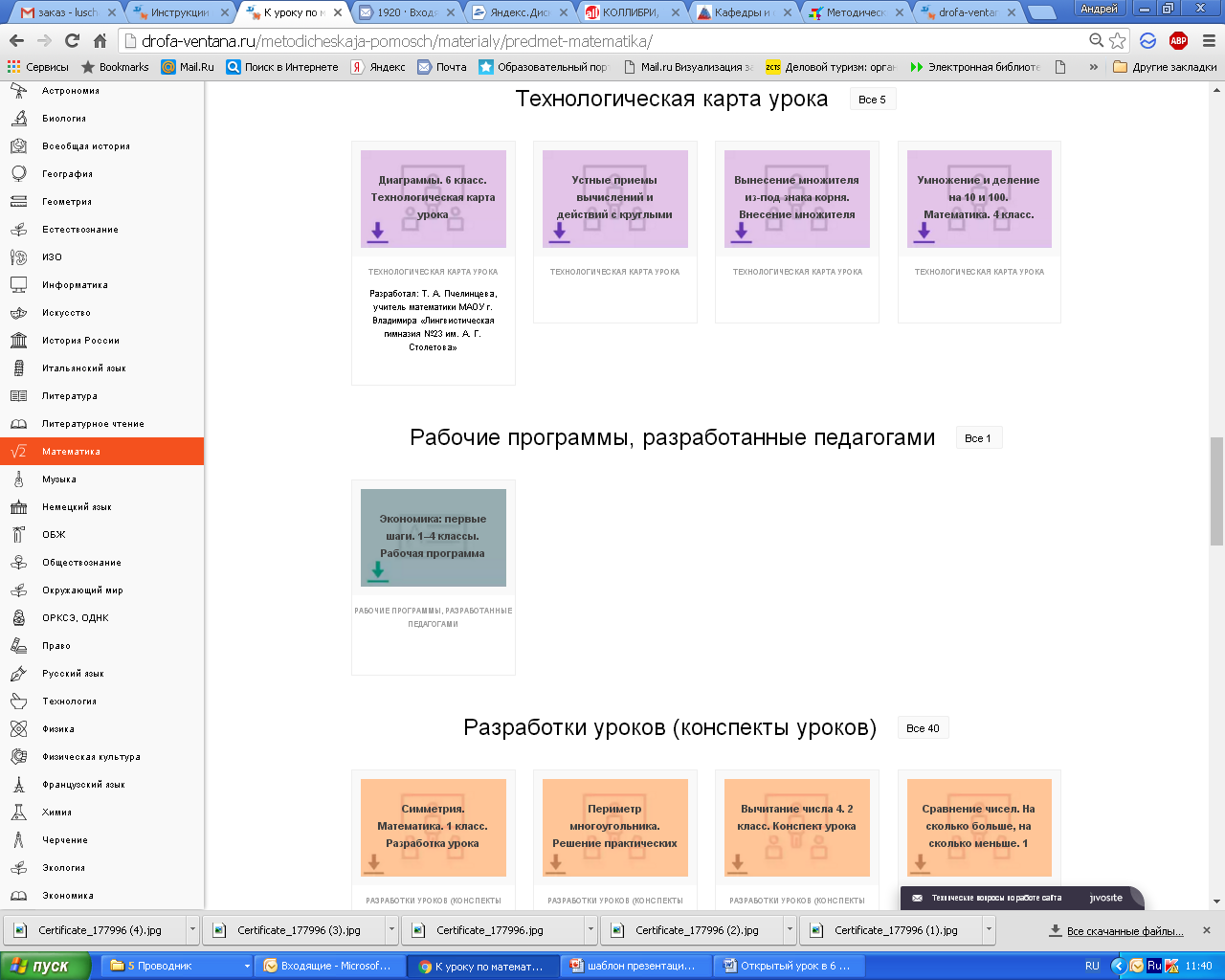 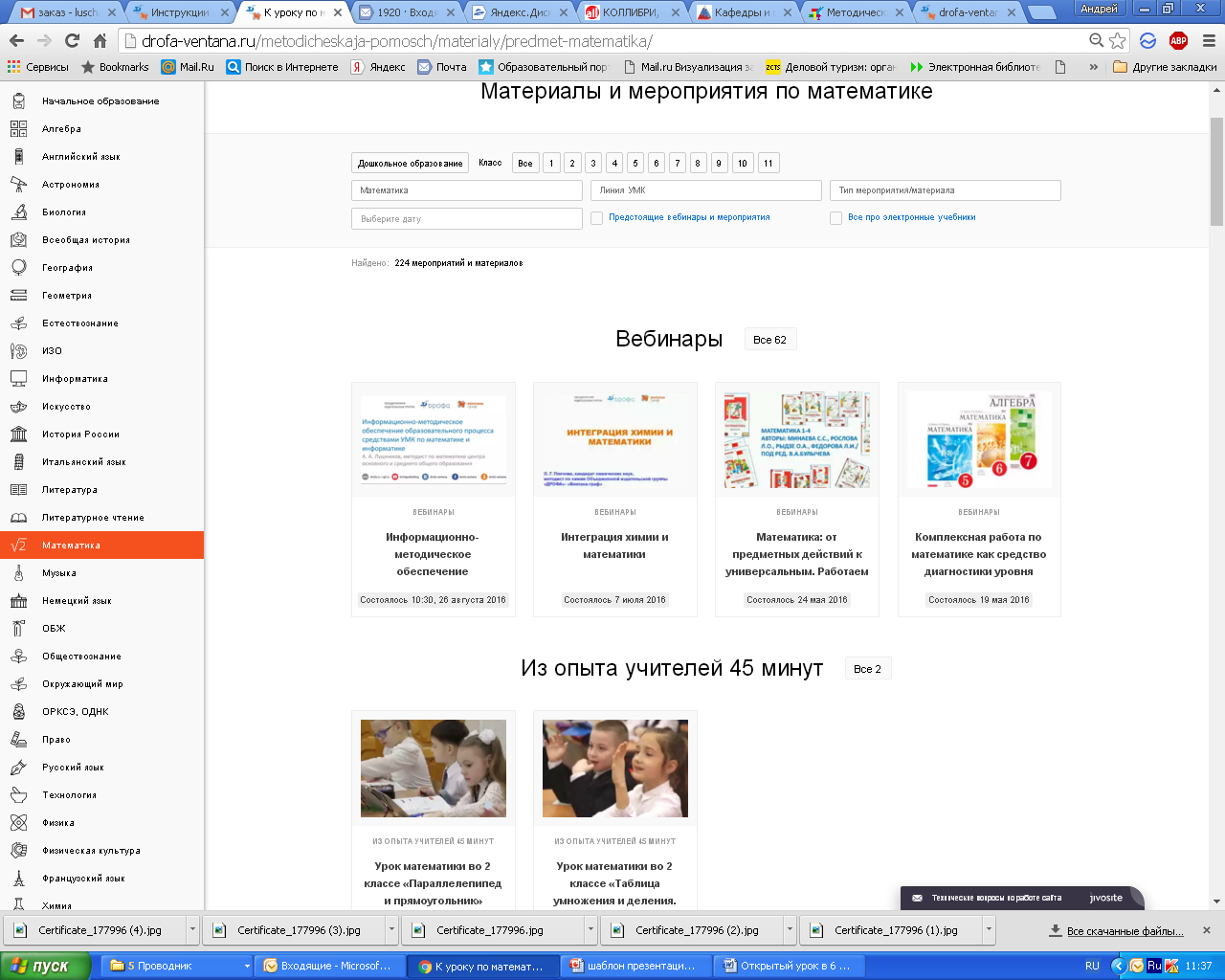 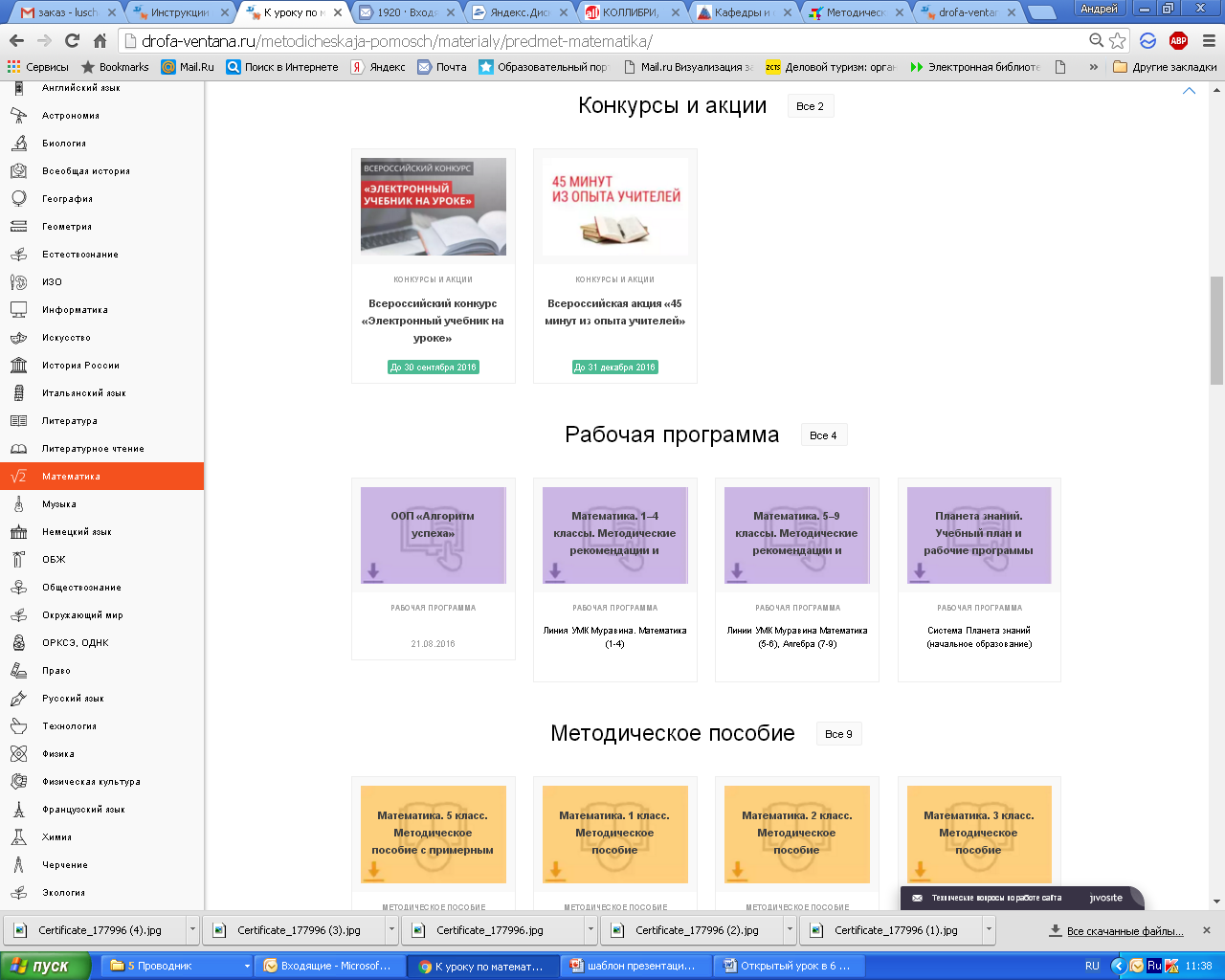 3
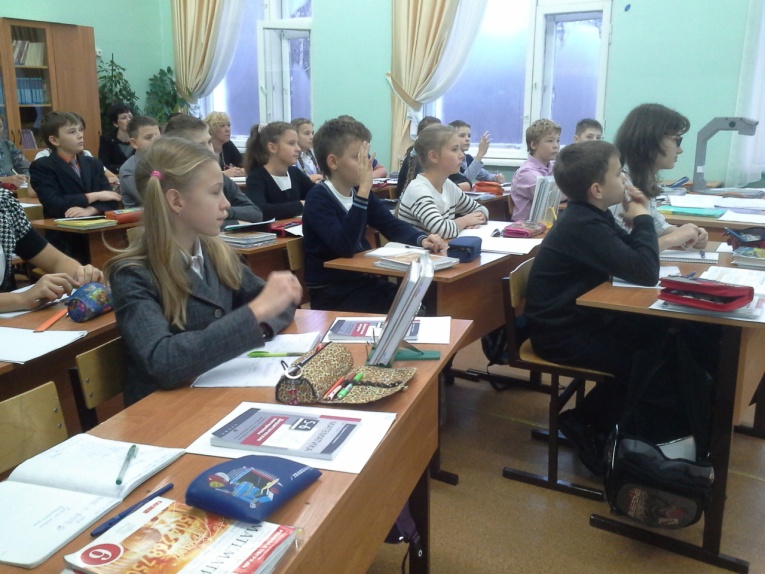 Большое внимание уделялось математической культуре речи, в чем помогли озвученные анимационные ролики.

Каждый ученик действовал в рамках коллективного обсуждения проблемы. Проблемные вопросы вызвали определенные творческие усилия, заставили излагать собственное мнение, формулировать выводы.

Органичное использование различных компонентов УМК и организация контроля позволили оптимально и результативно оценить достижения учащимися образовательных результатов.
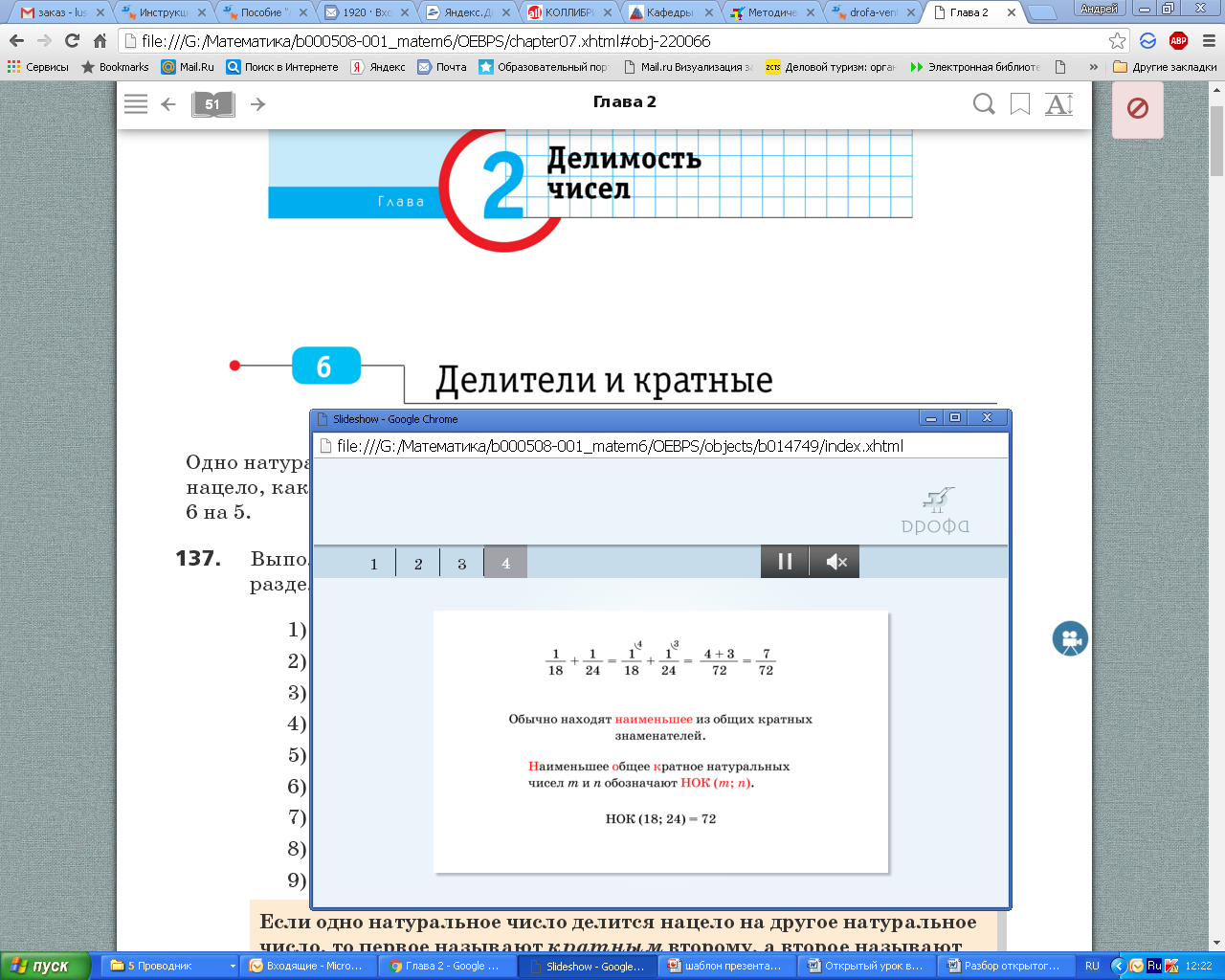 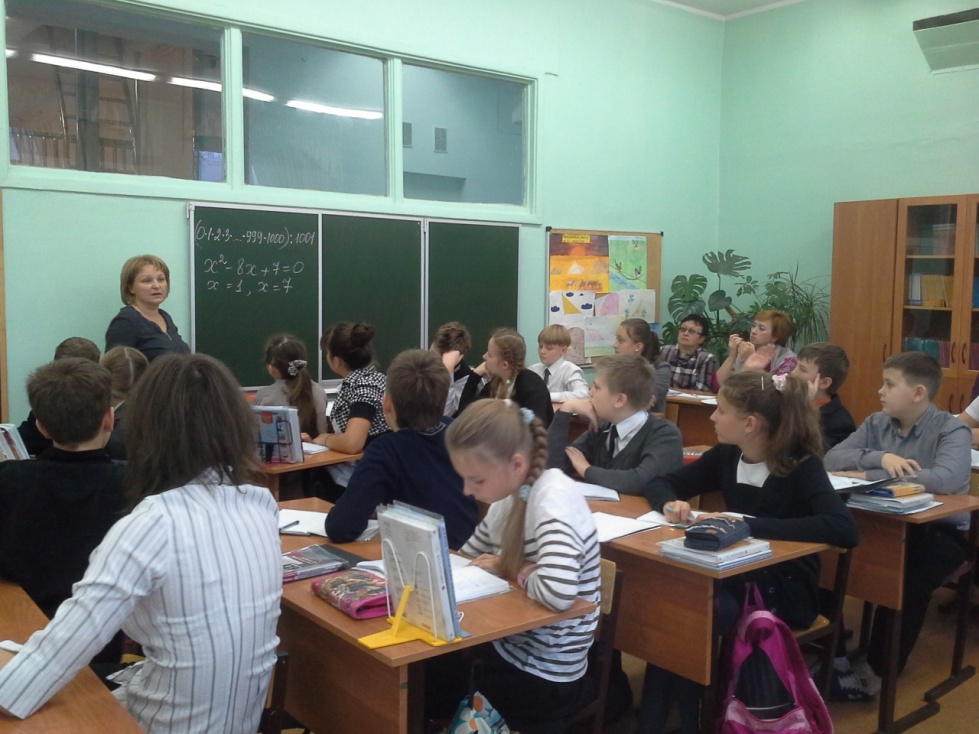 4
drofa-ventana.ru самые выгодные предложения о приобретении учебной продукции
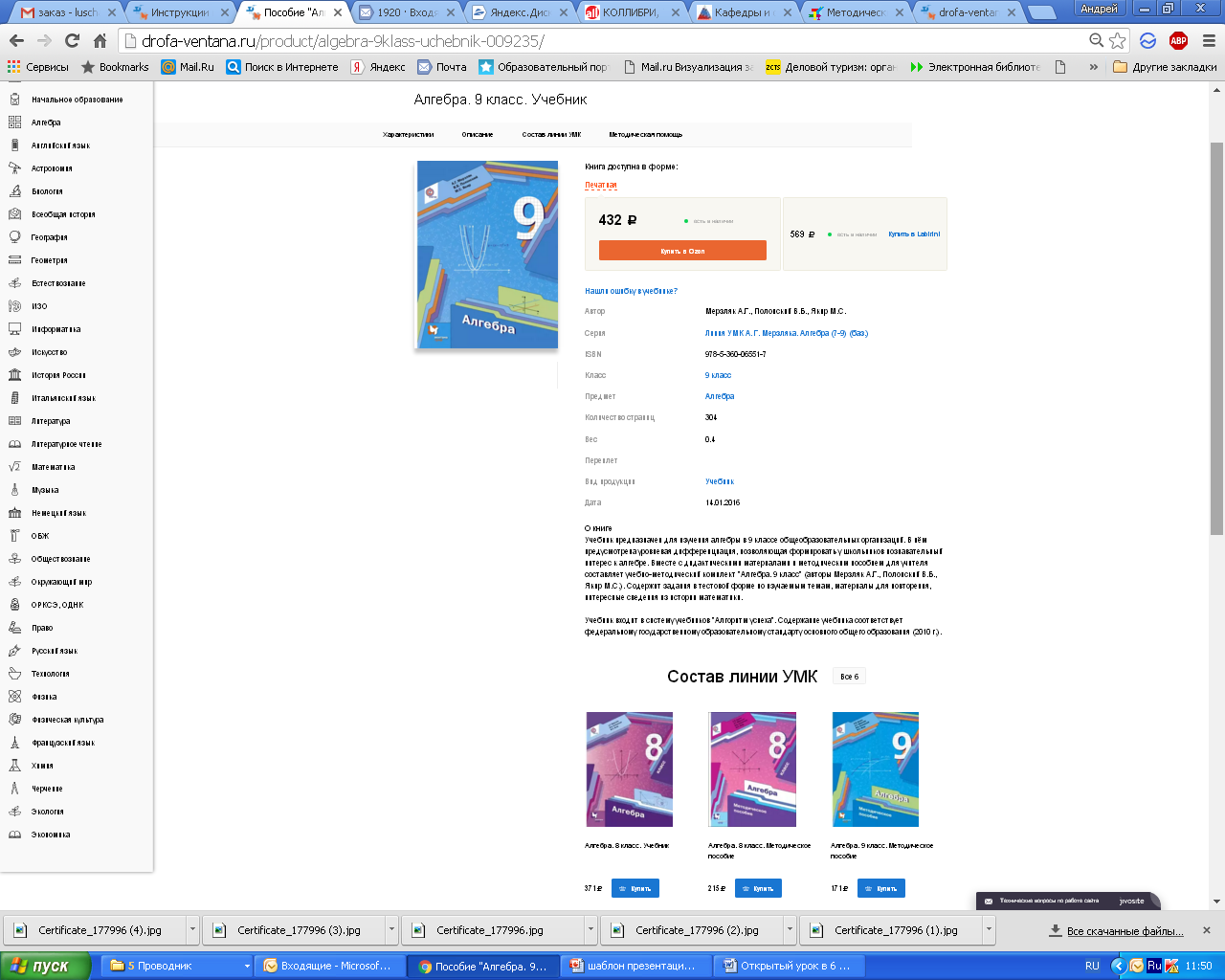 Ценовые предложения от крупнейших интернет-магазинов для совершения самой выгодной покупки
Объединенный каталог двух издательств с фильтрами, которые важны для педагога;
Информация о новинках с возможностью предзаказа;
Карта книжных магазинов с адресами и телефонами;
Индивидуальные скидки и промокоды для самых выгодных покупок
5
2500 педагогов уже подписались на youtube-канал «ДРОФА» – «ВЕНТАНА-ГРАФ»
YouTube.com/drofapublishing
Делятся опытом с другими педагогами и передают свой в проекте «45 минут. Открытый урок» 
Дистанционно участвуют во Всероссийских методических мероприятиях 
Смотрят видео анонсы предстоящих вебинаров  и сами вебинары 
Знакомятся с видеообзорами УМК  и новинок 
Смотрят интервью с авторами учебников на современные тенденции в преподавании дисциплины
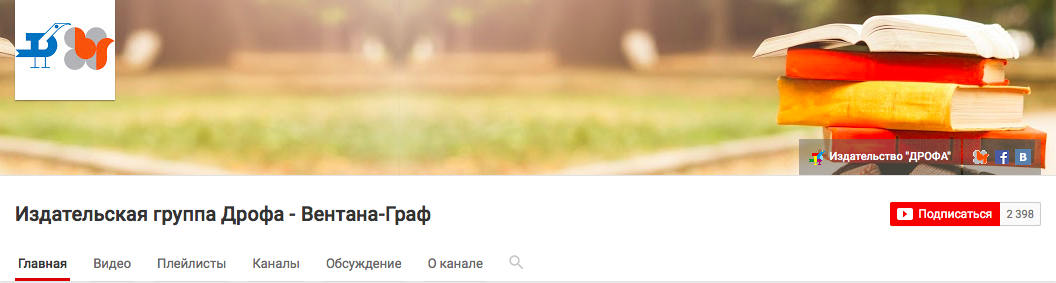 6
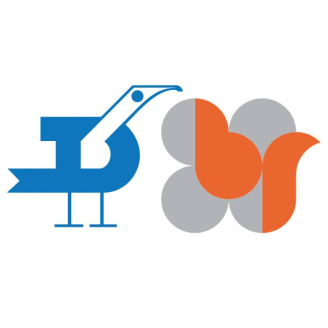 @drofa.ventana – наше имя в социальных сетях
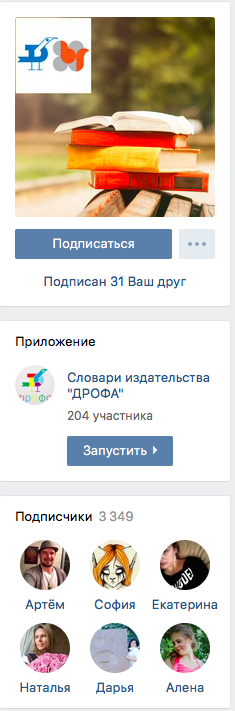 Ненавязчивое информирование о новых событиях: вебинары, новинки, освещение интересных мировых фактов и сведений в ракурсе наших учебников,  видео интервью с авторами, новости образования
Профессиональное общение коллег, работающих по учебникам издательской группы
Акции на выгодную покупку учебной литературы в интернет-магазине для новых подписчиков
Быстрая обратная связь с сотрудником издательской группы
7
Образовательная платформа «ЛЕКТА»https://lecta.ru/
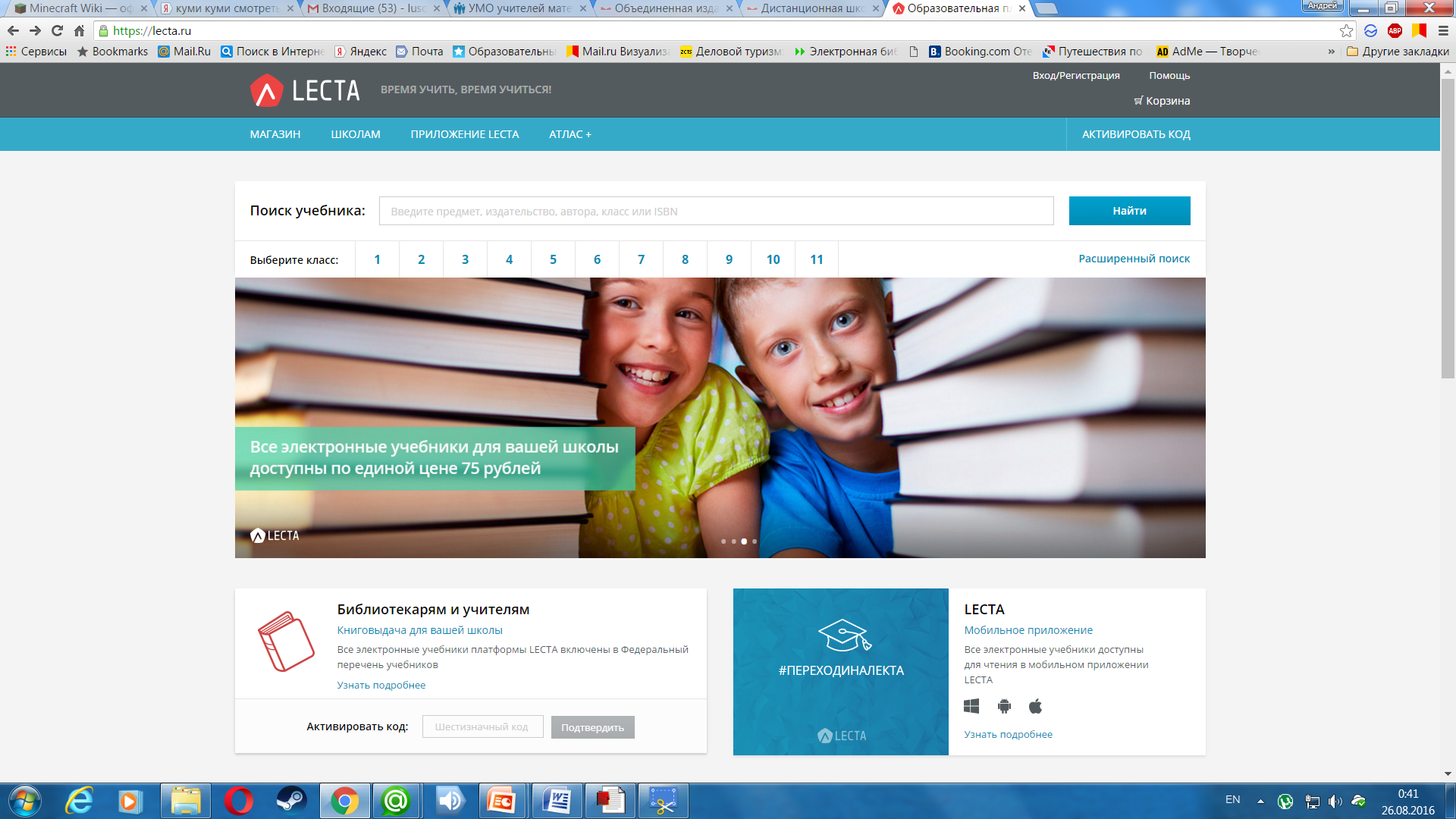 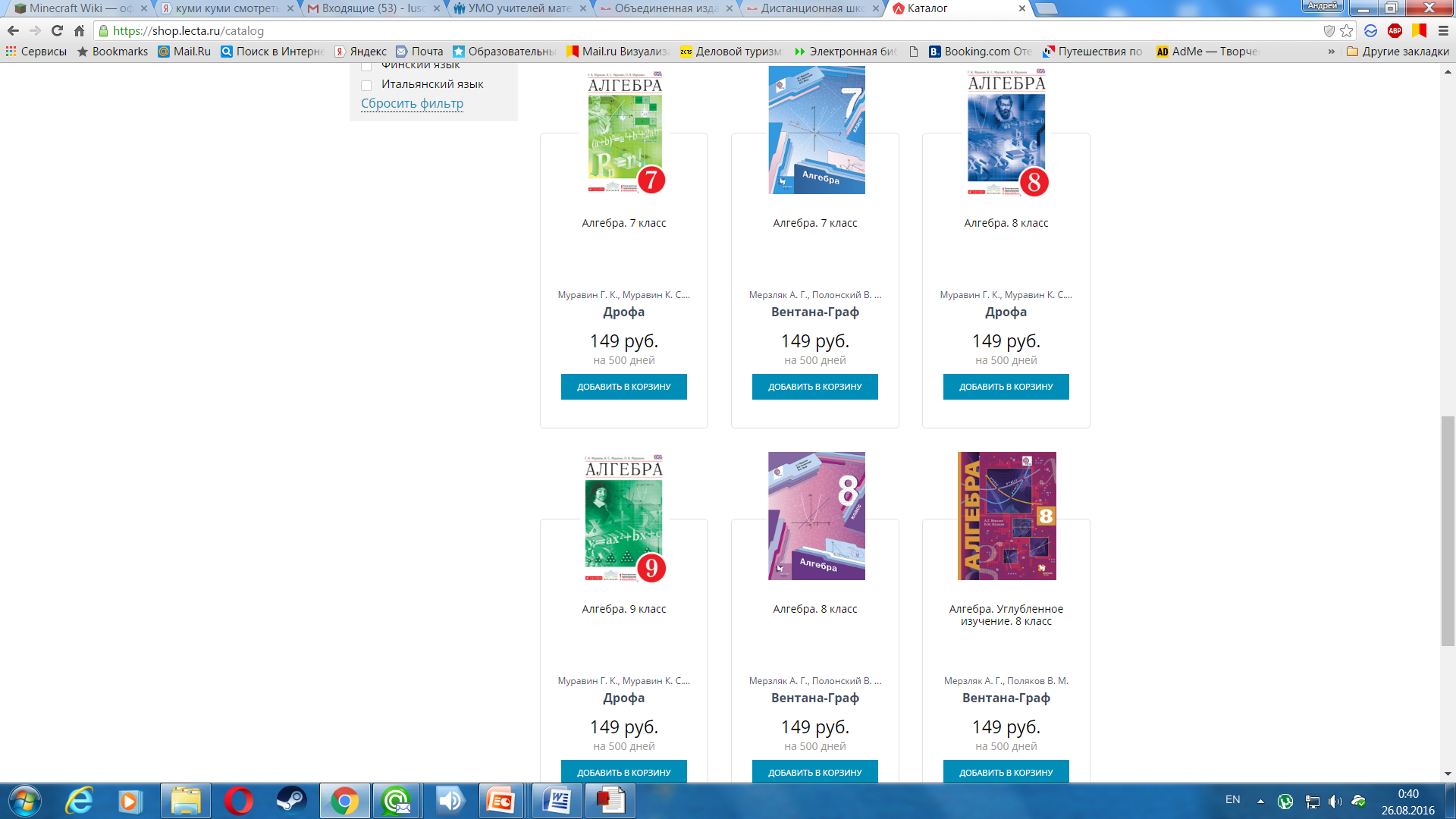 8
Новые возможности / ЭФУ «ДРОФА»
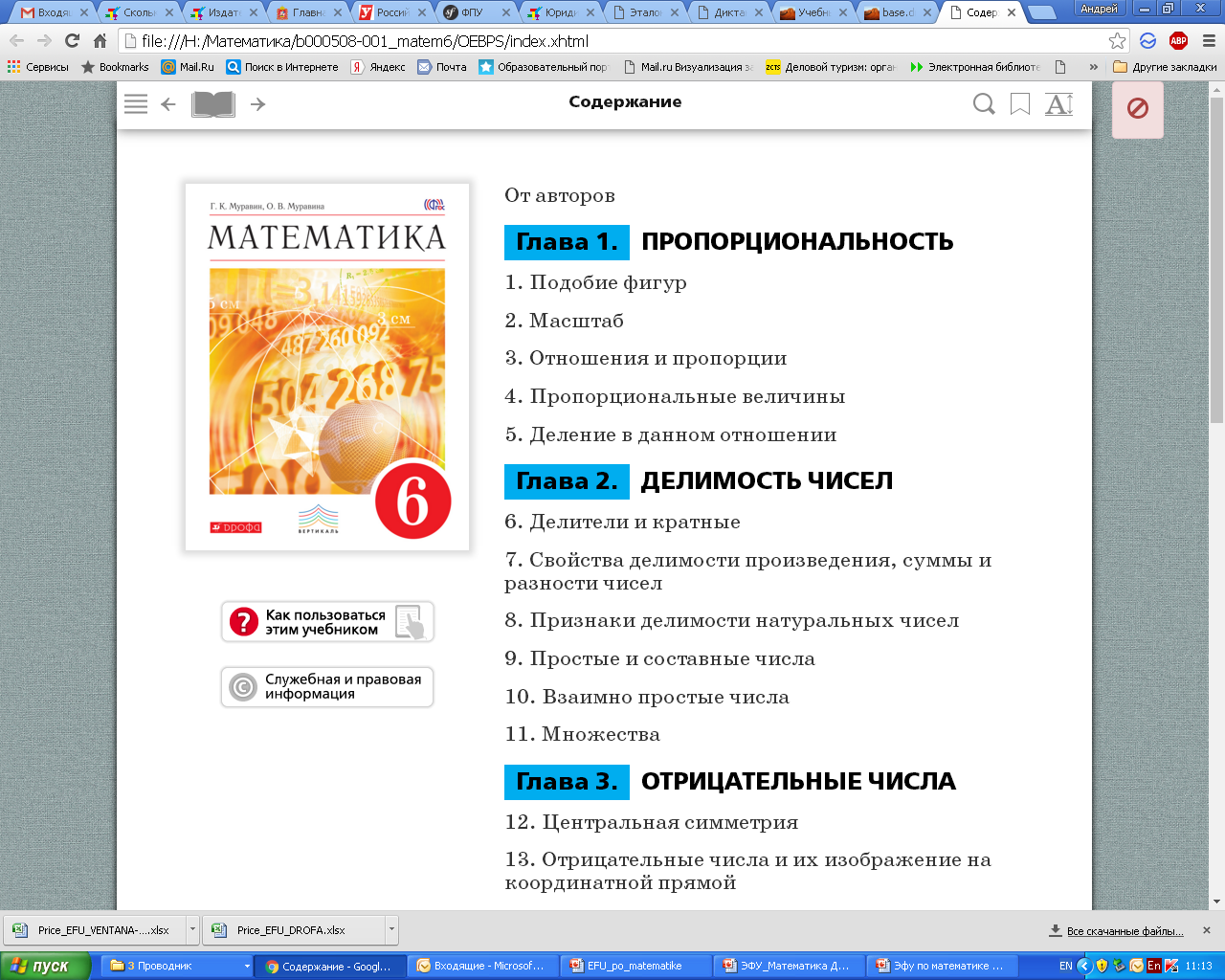 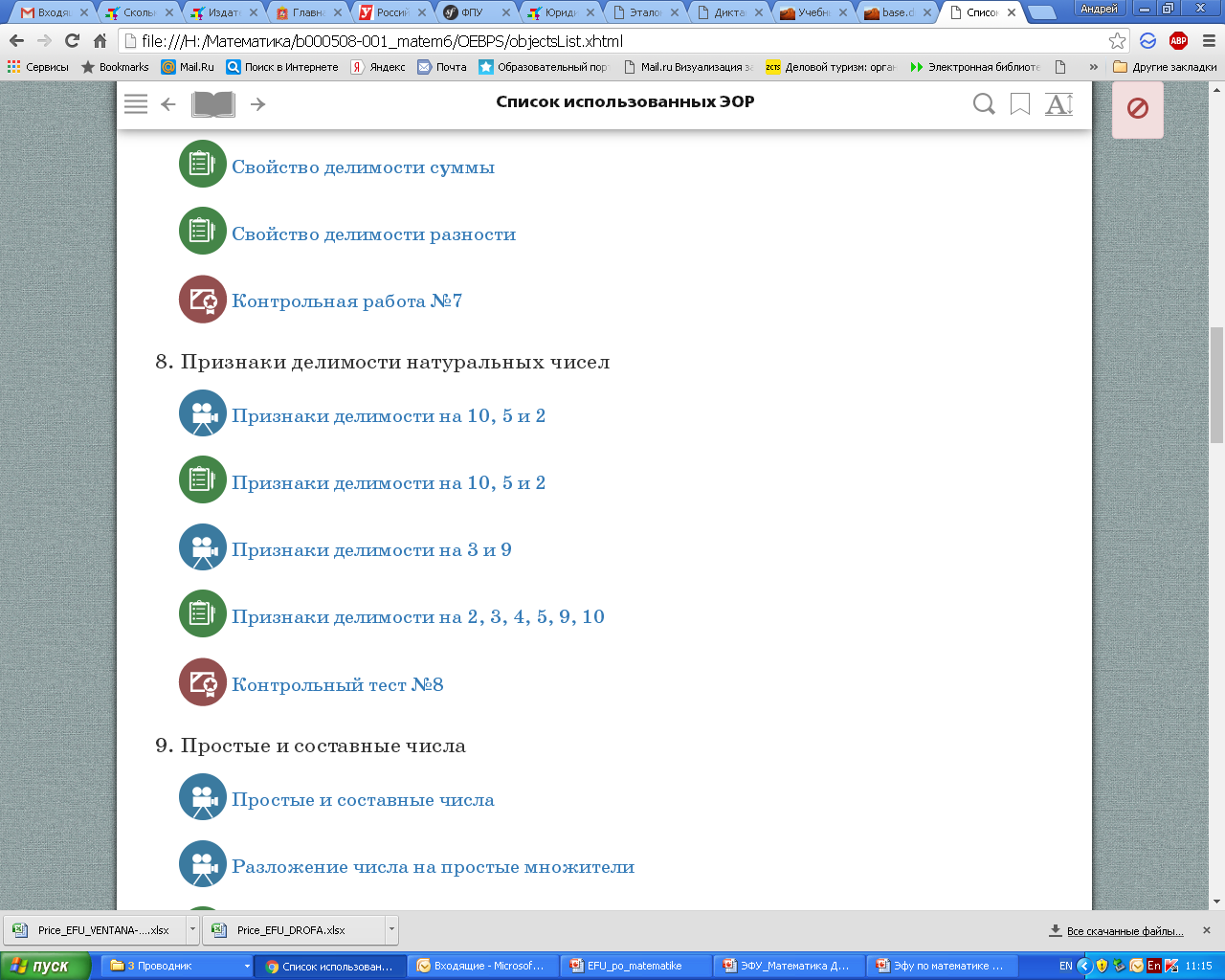 9
Новые возможности / ЭФУ «Вентана-Граф»
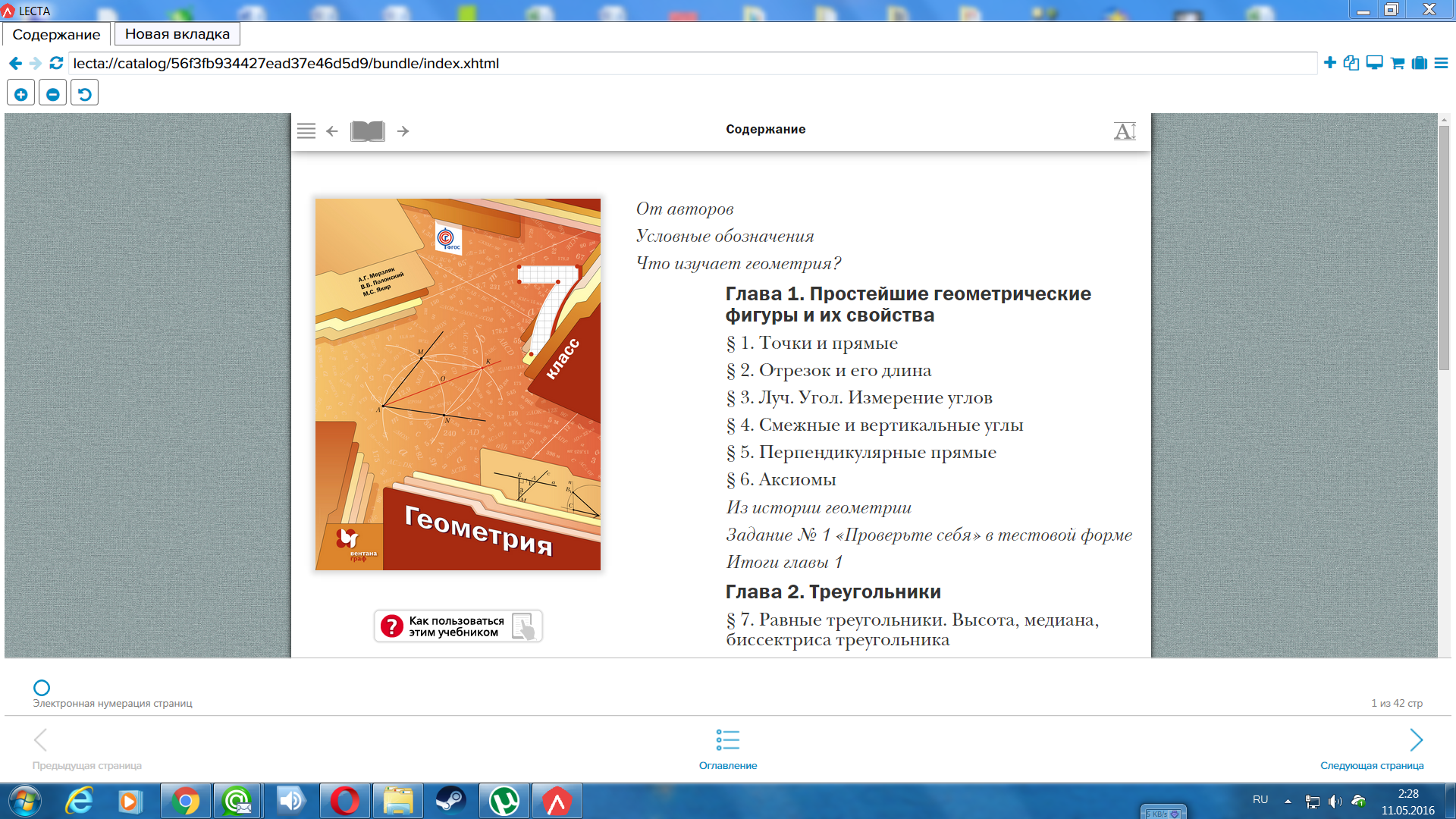 Новые возможности / ЭФУ «ДРОФА»
Математика. 6 и 10 классы
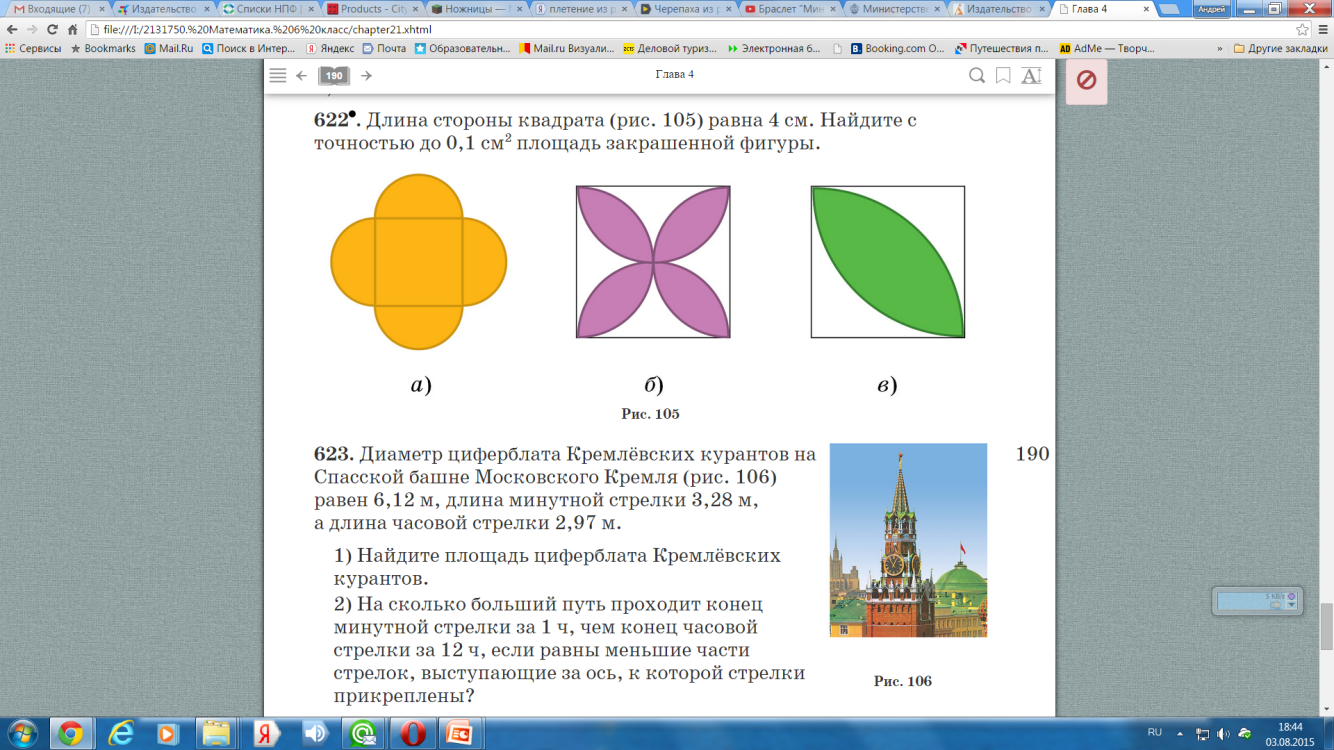 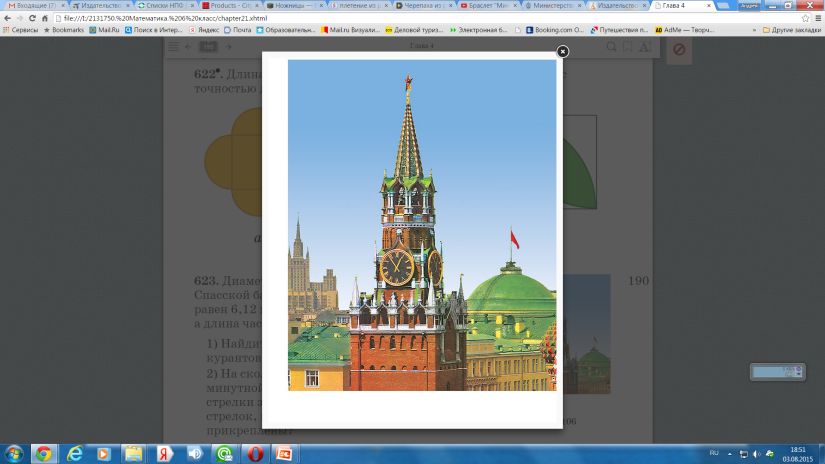 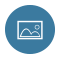 Иллюстрация
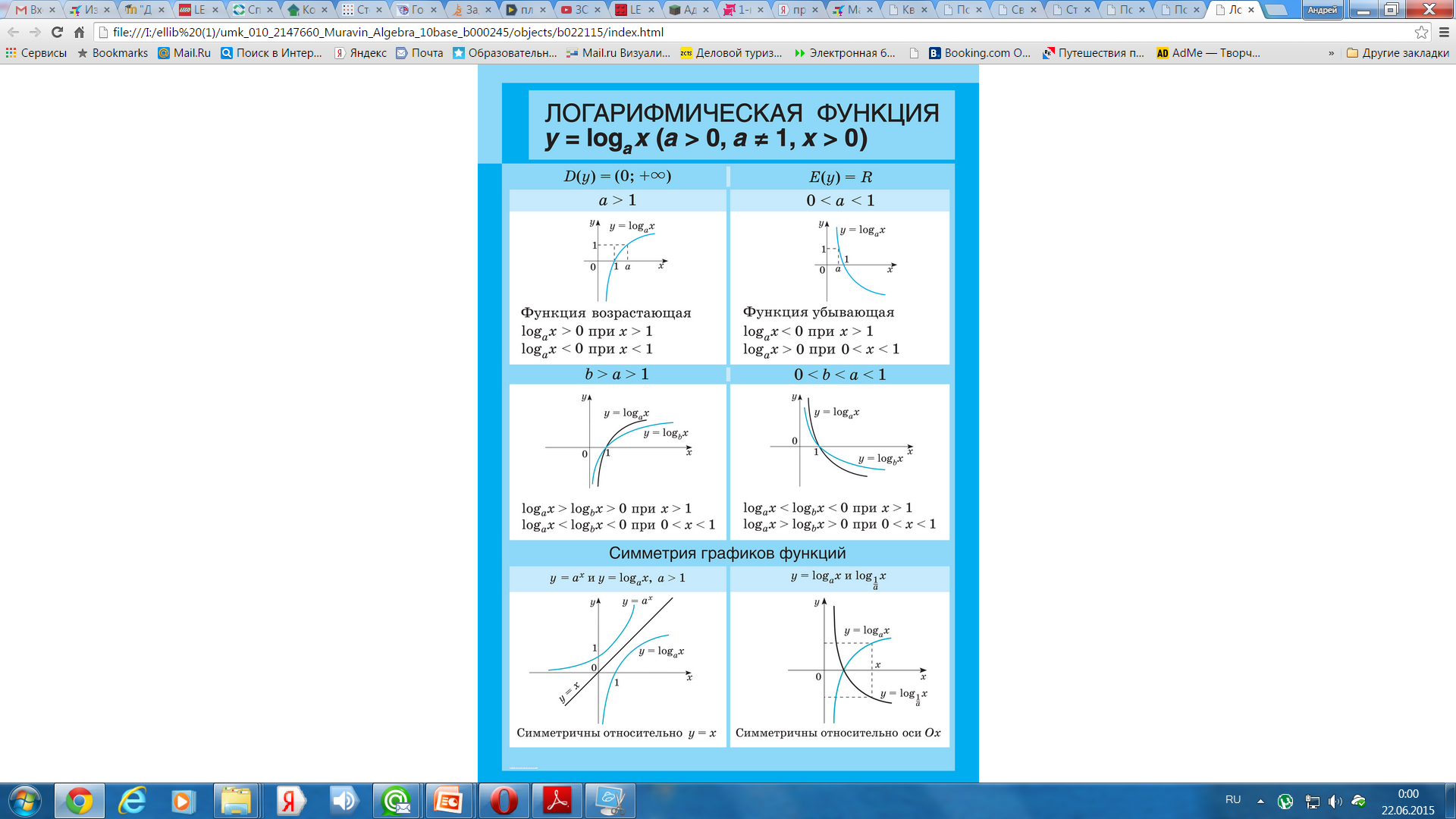 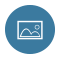 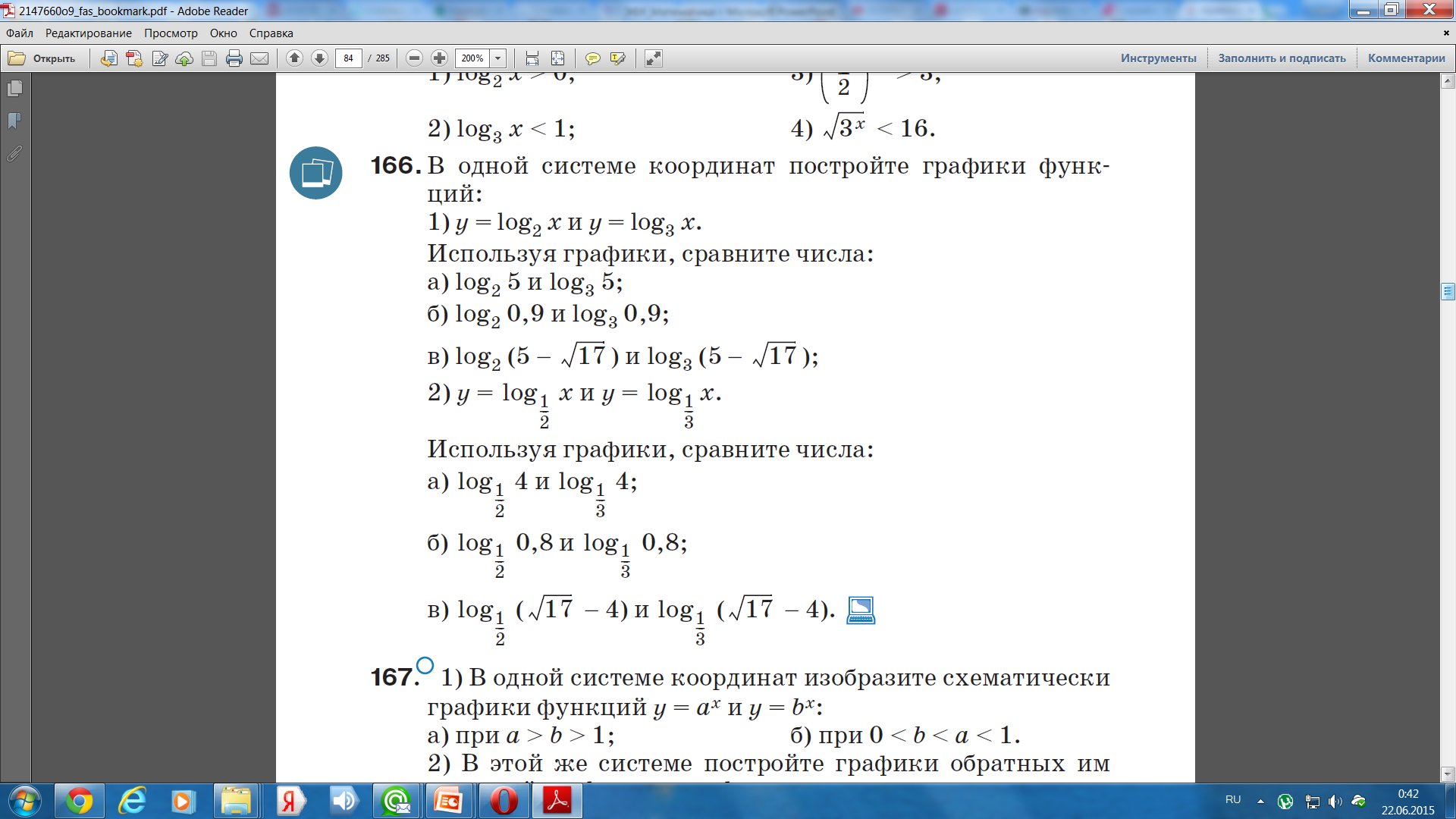 11
Новые возможности / ЭФУ «ДРОФА»
Вид ресурса
Ключевые особенности
Пример
Оригинальные анимационные ролики собственного производства
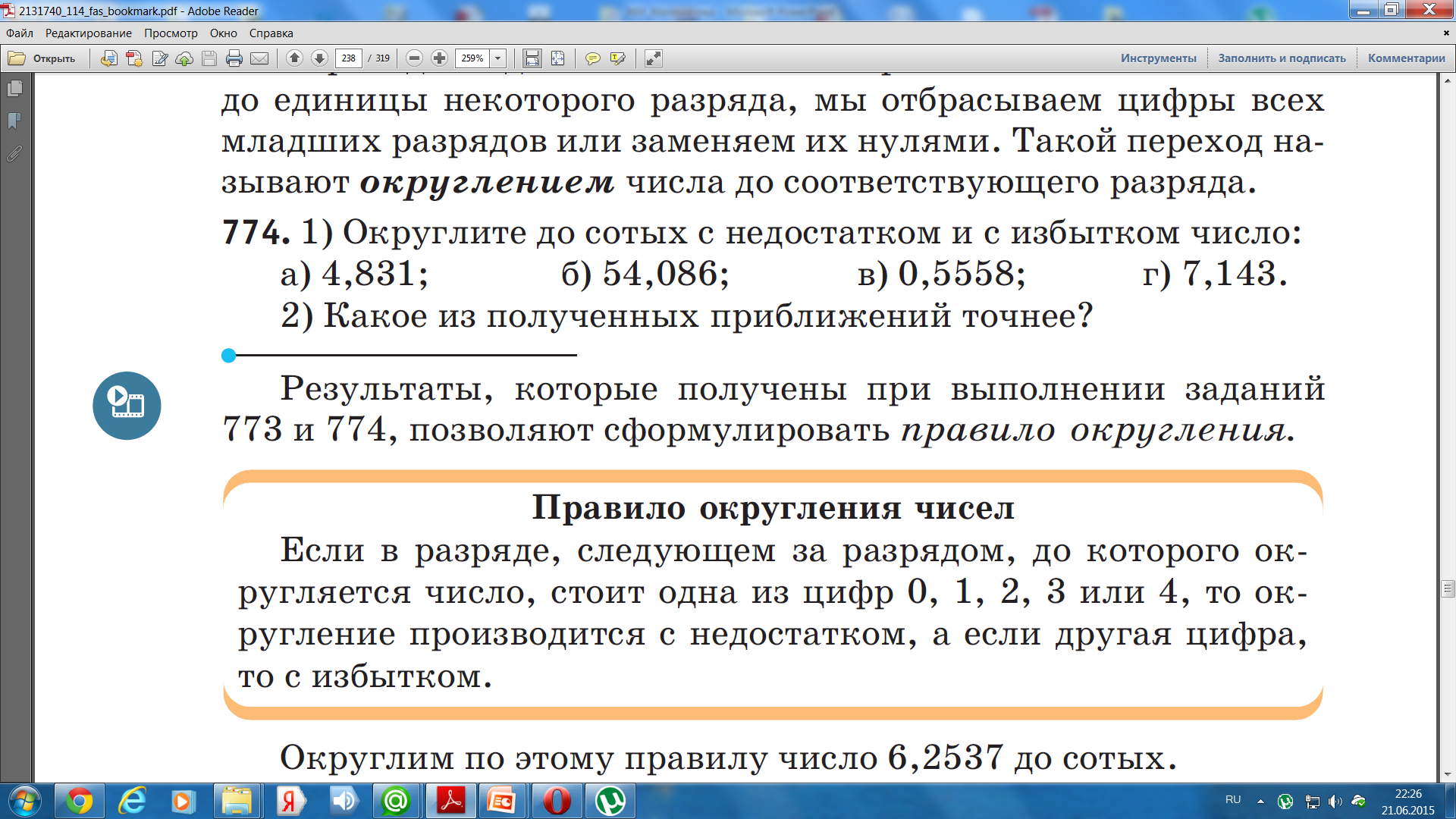 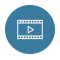 Математика. 6 класс
Анимация
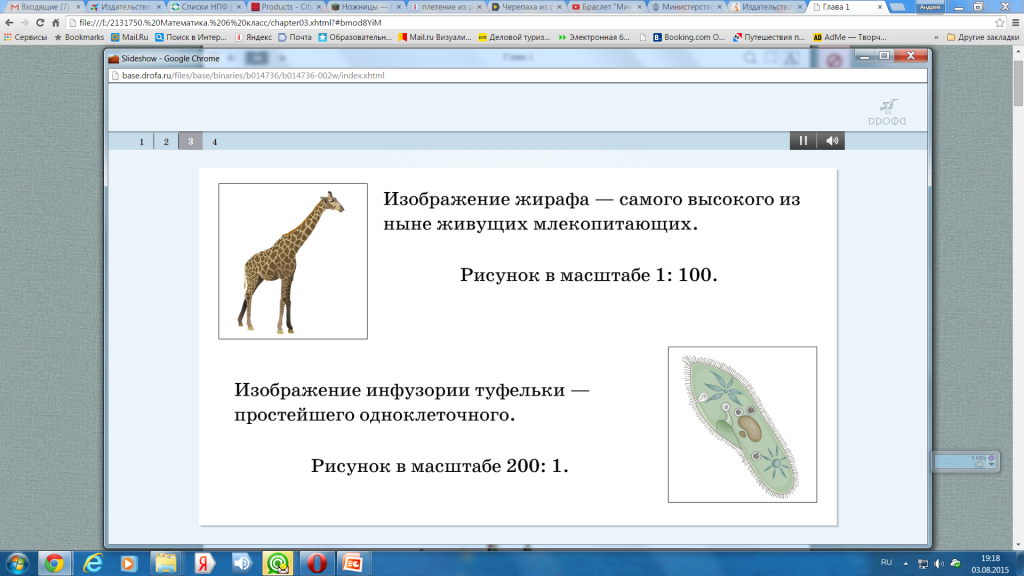 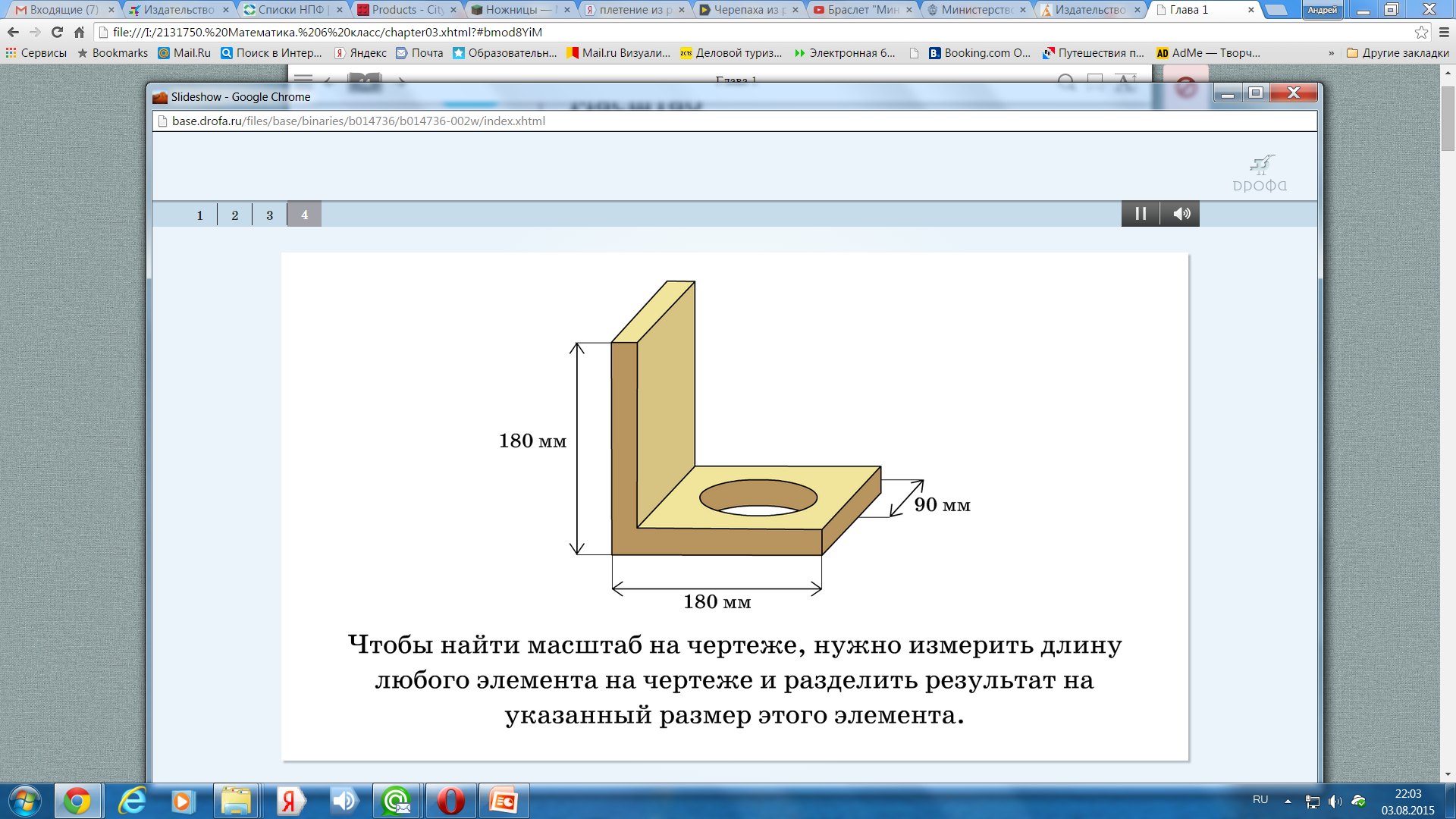 При воспроизведении демонстрацию можно остановить, затем продолжить, включить еще раз с любого момента.
12
Новые возможности / ЭФУ «ДРОФА»
Вид ресурса
Ключевые особенности
Пример
Видео, поставленные и снятые издательством и демонстрирующие различные понятия и способы решения без отрыва от образовательного процесса
Геометрия. Углубленный уровень. 10 класс
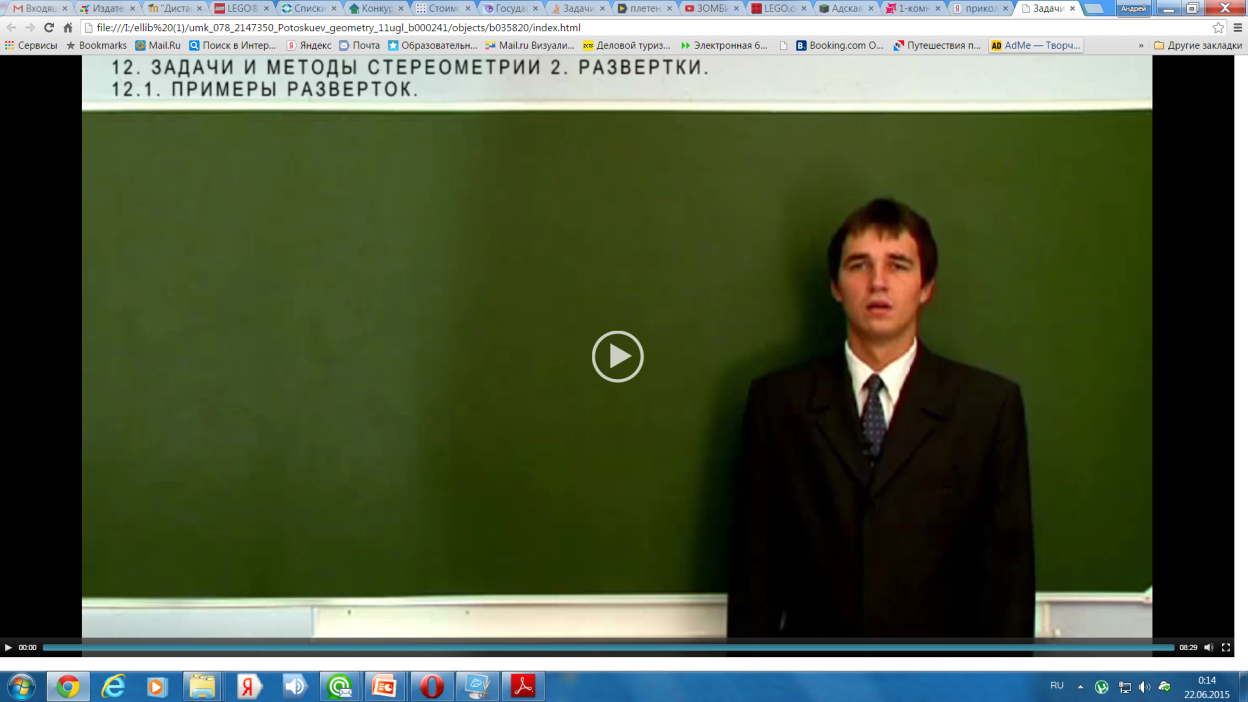 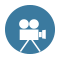 Видео
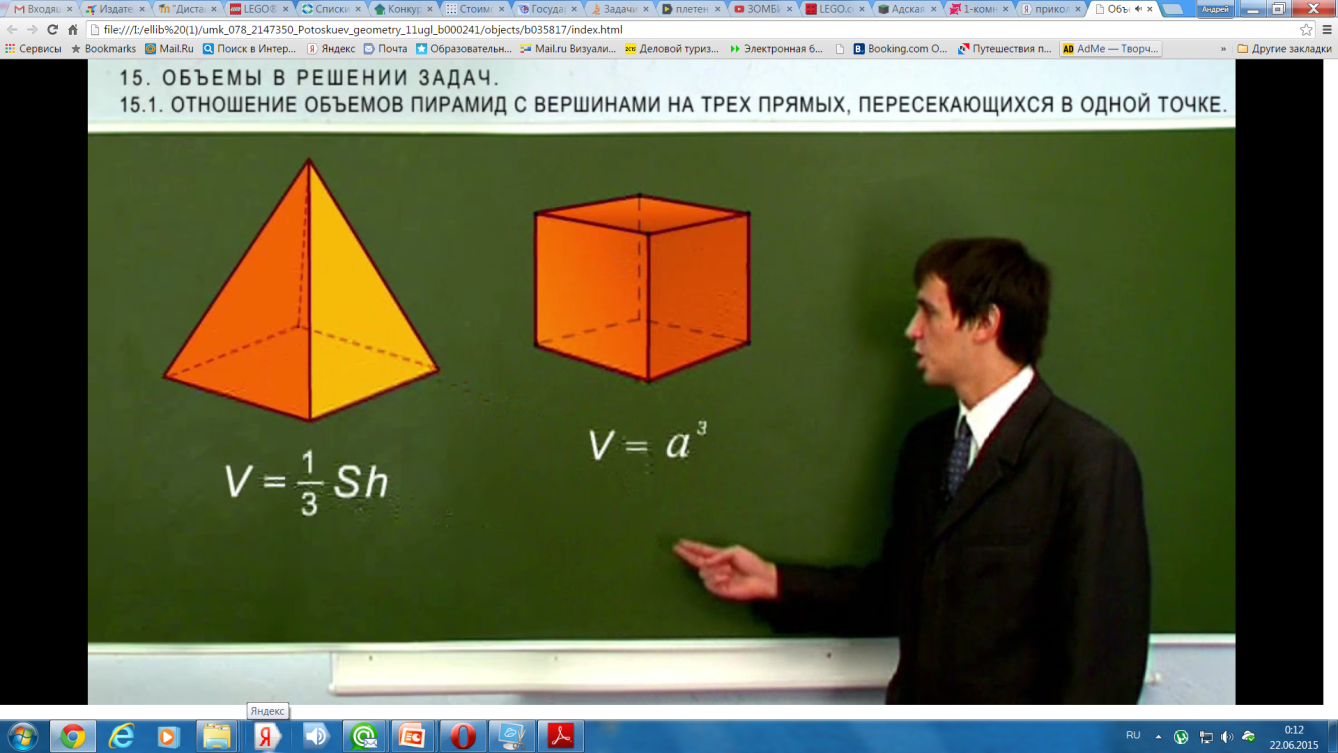 13
Вариативность контроля и самоконтроля
«Выбор ответа»
«Выбор из ниспадающего списка»
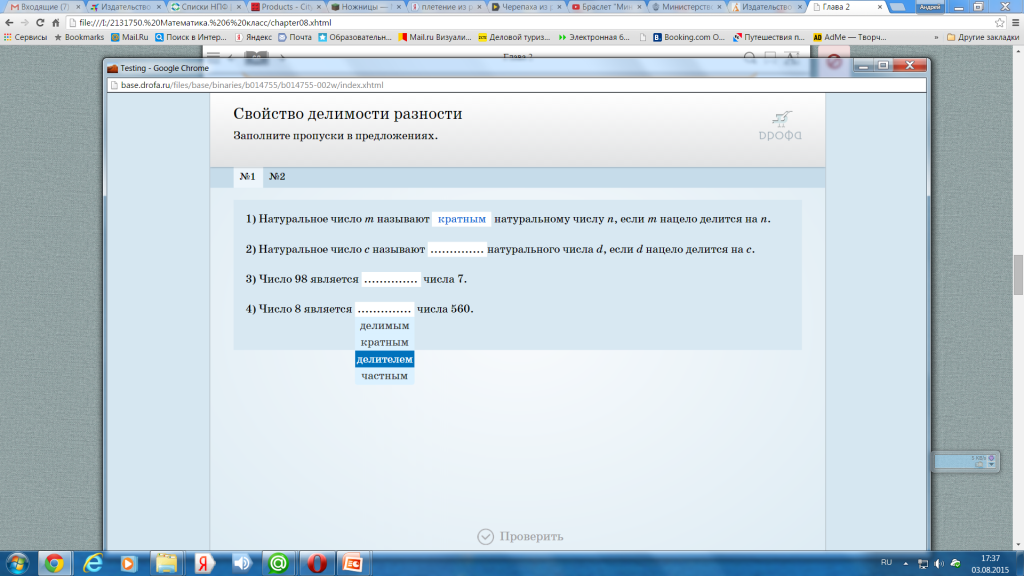 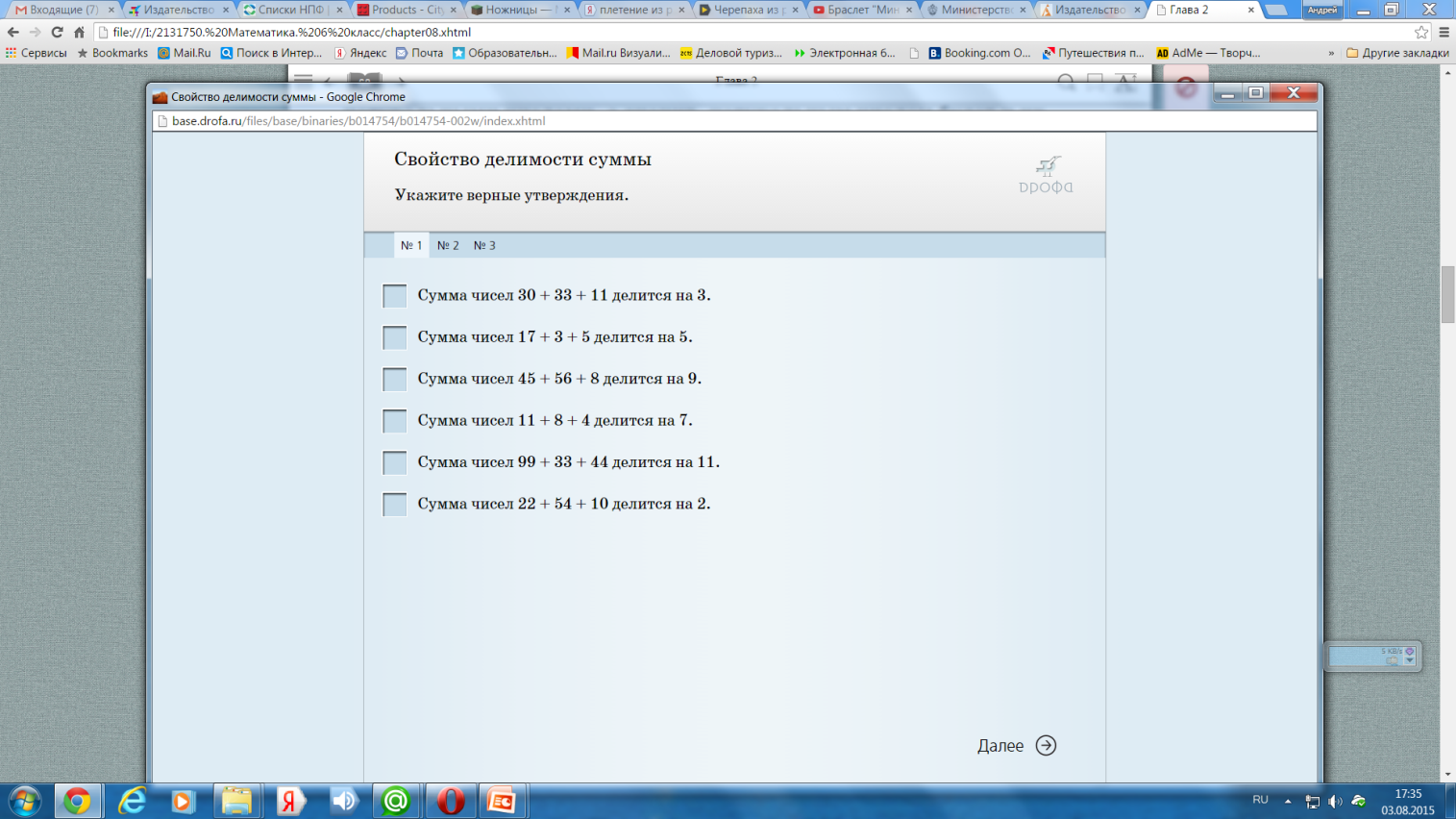 «Ввод данных»
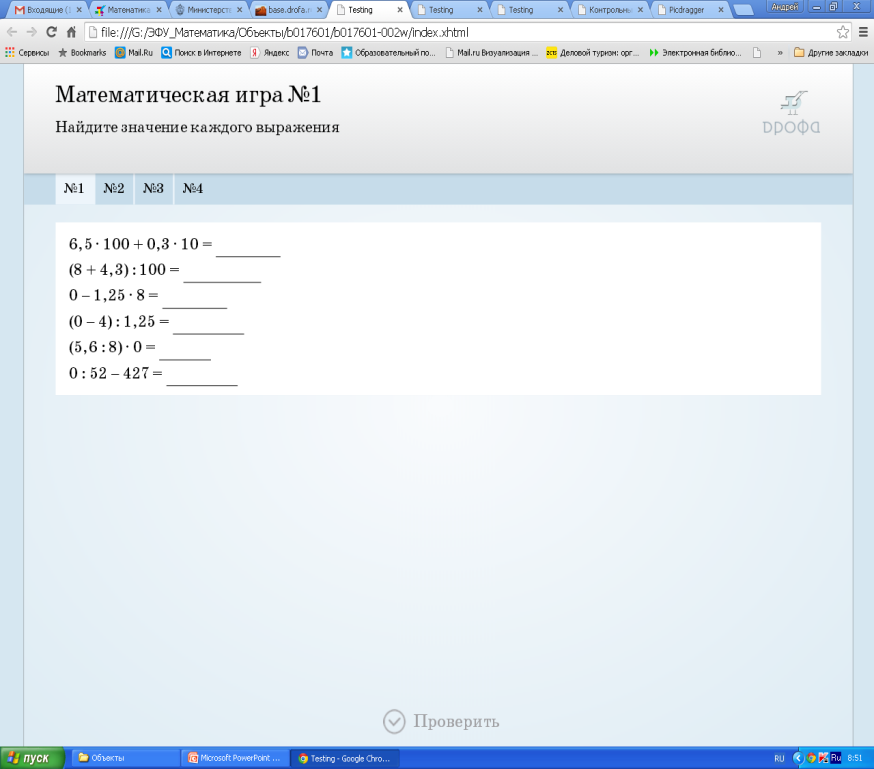 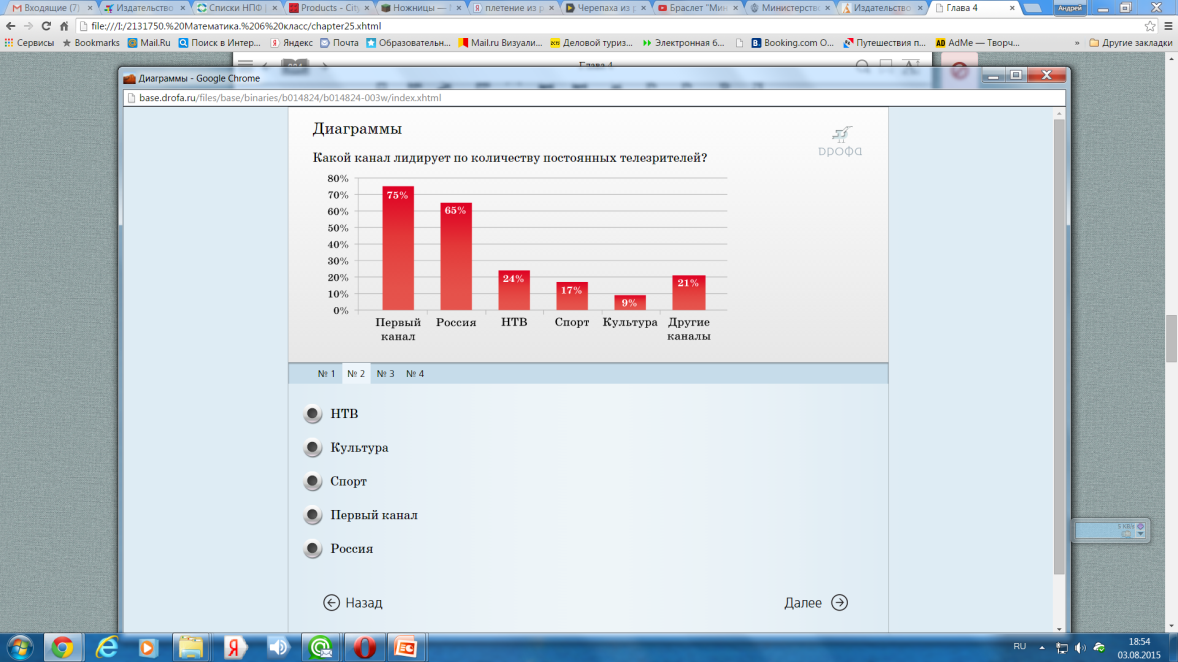 14
Вариативность контроля и самоконтроля
«Восстановление последовательности данных»
«Сопоставление объектов»
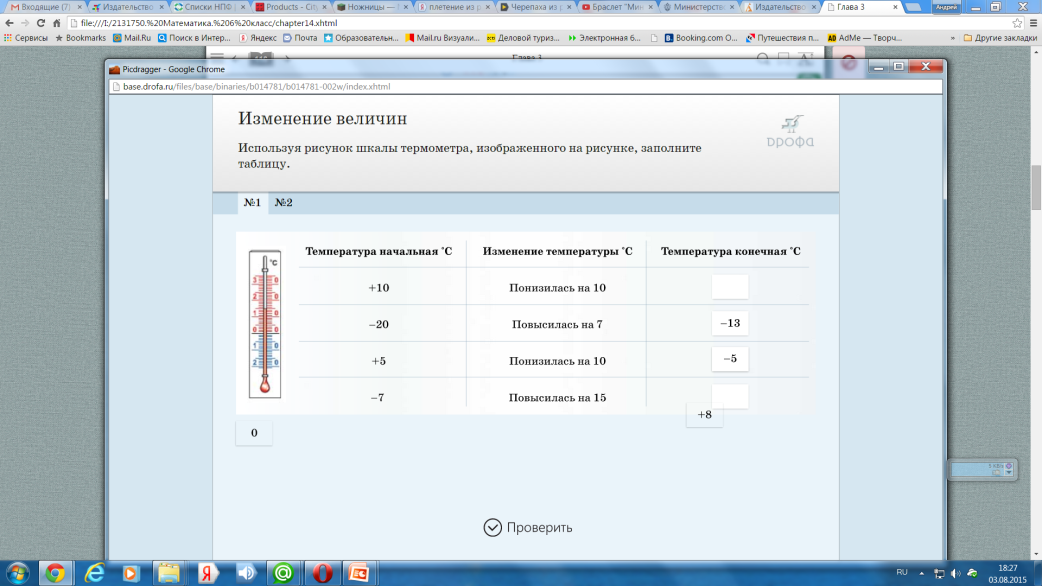 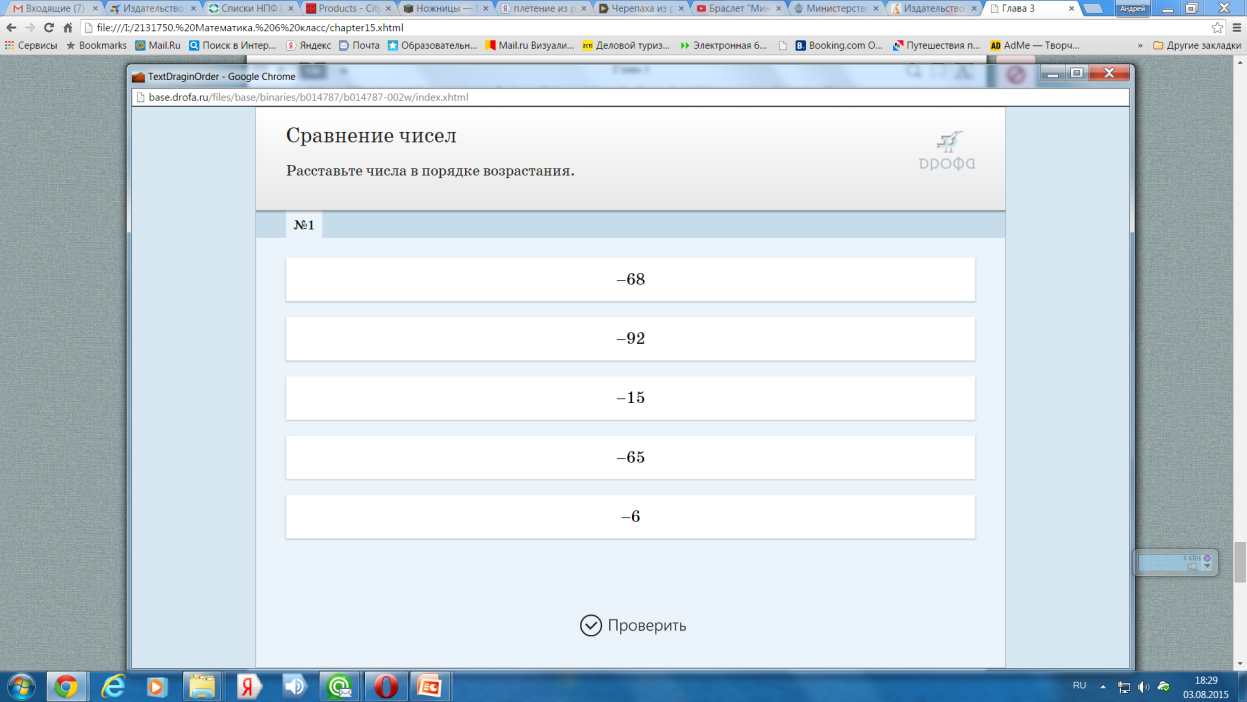 * Всего в ЭФУ используется 17 шаблонов тестовых заданий
«Сортировка данных по категориям»
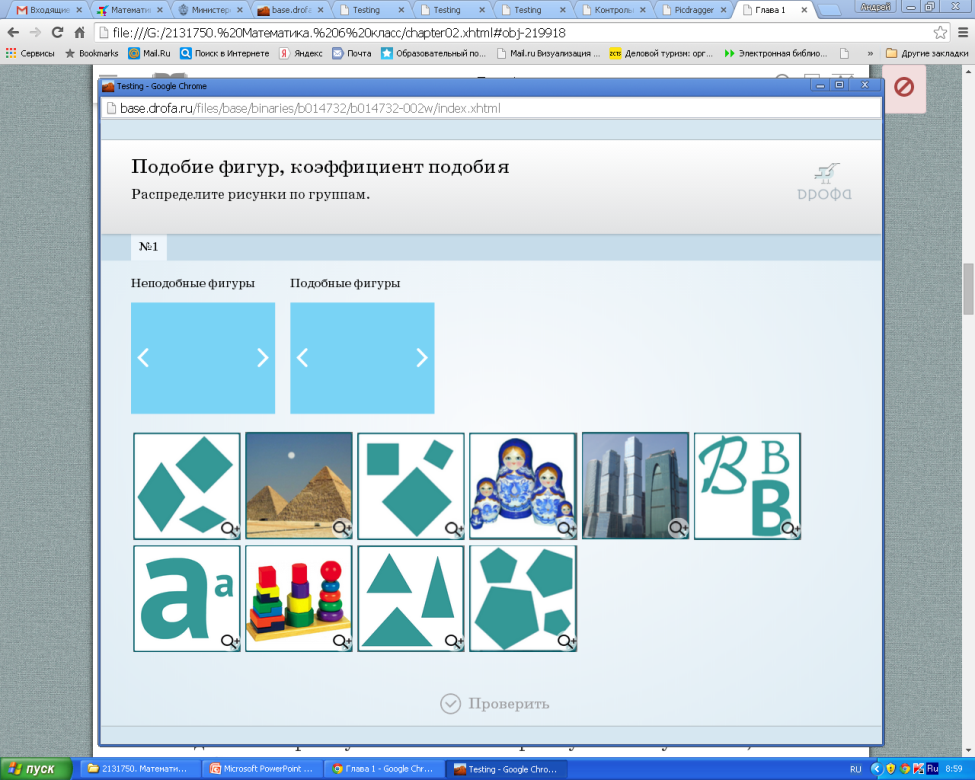 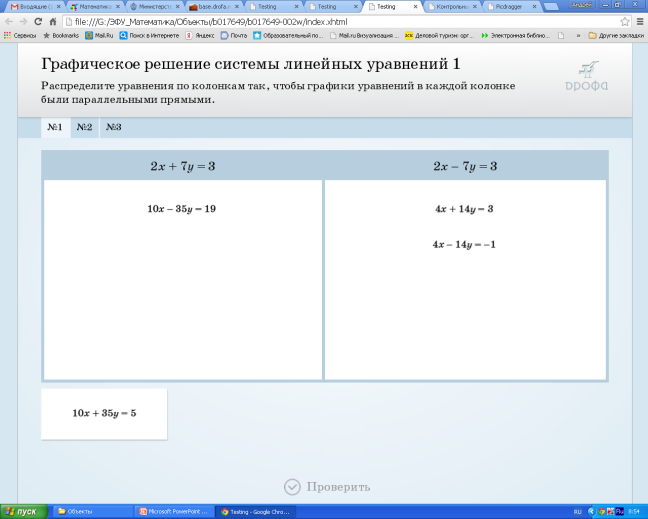 15
Новые возможности / ЭФУ «Вентана-Граф»
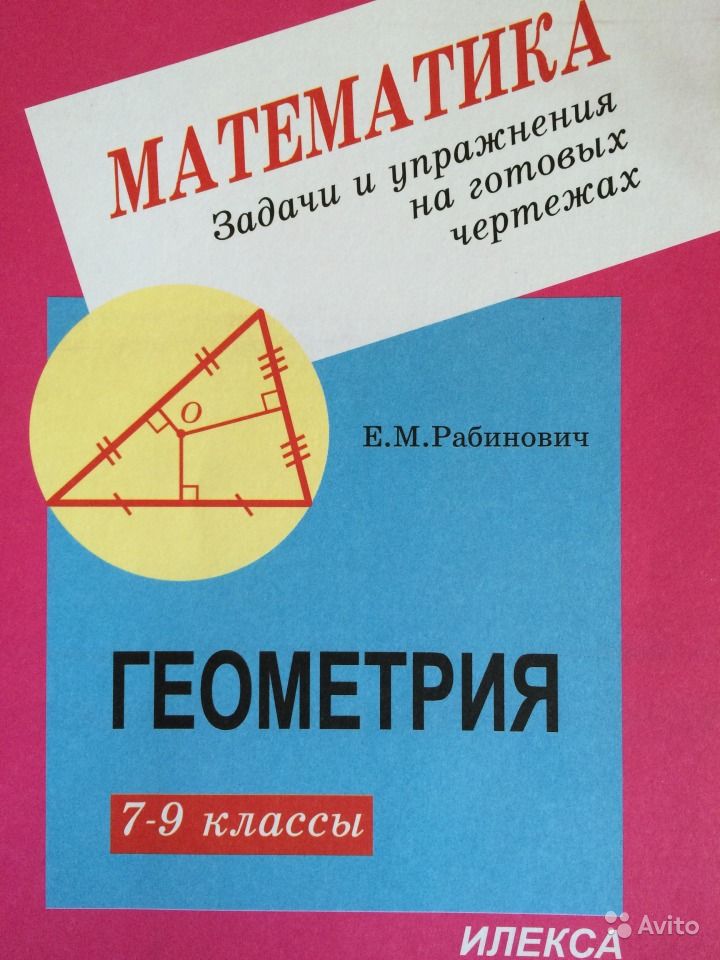 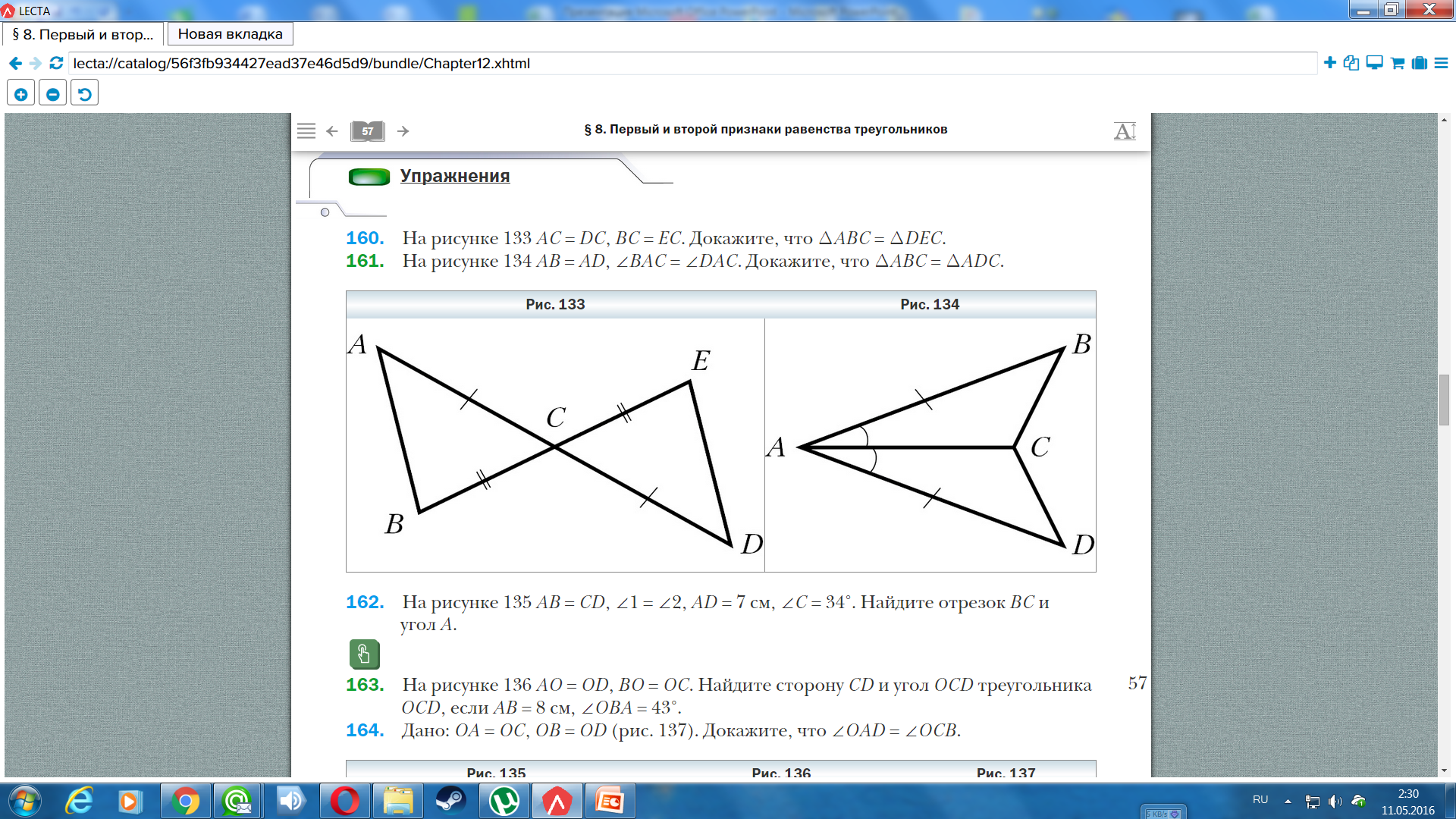 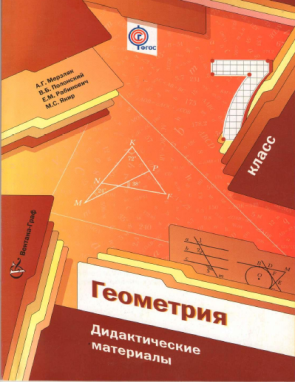 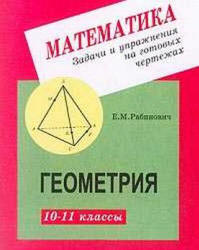 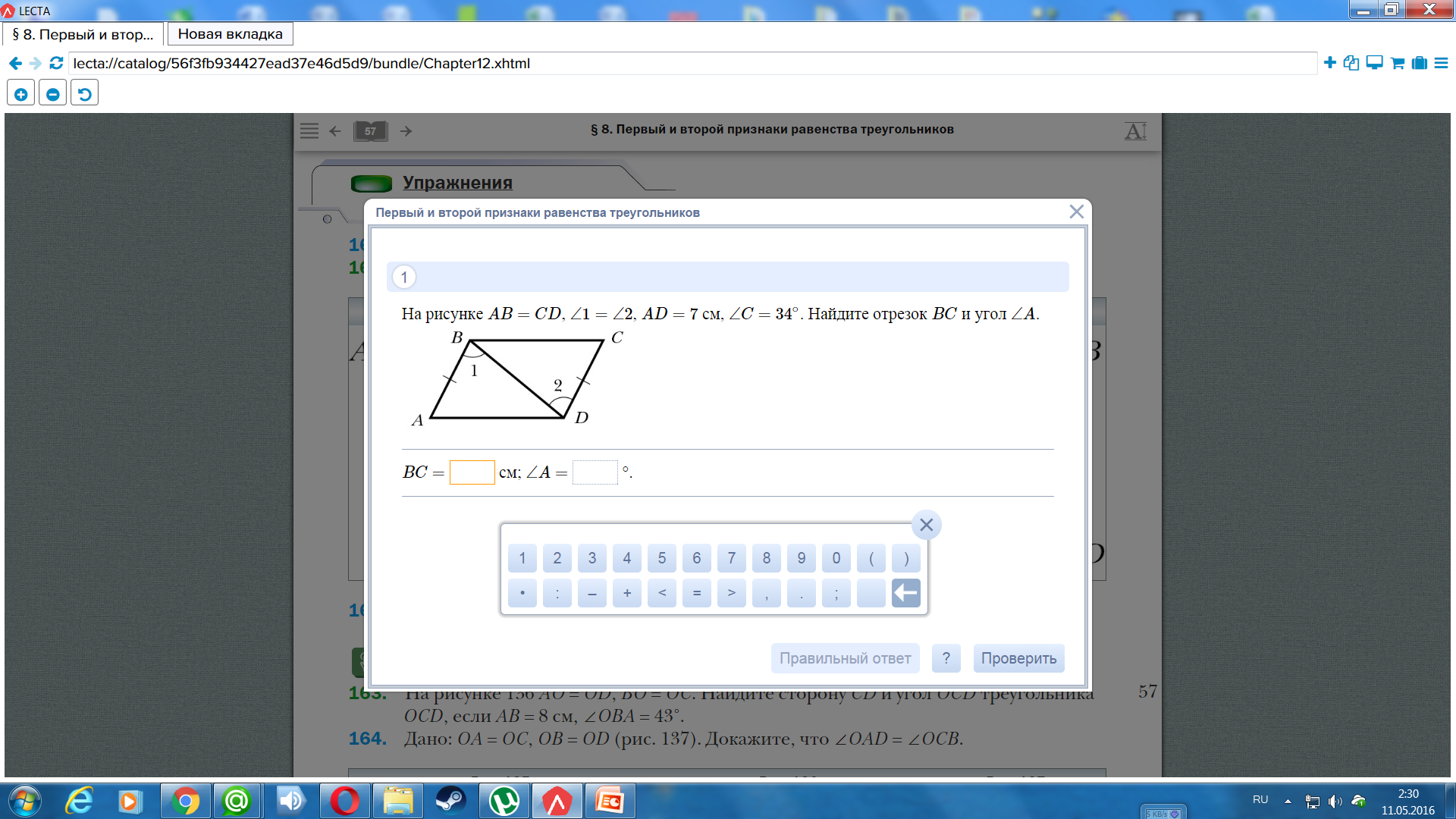 Новые возможности / ЭФУ «Вентана-Граф»
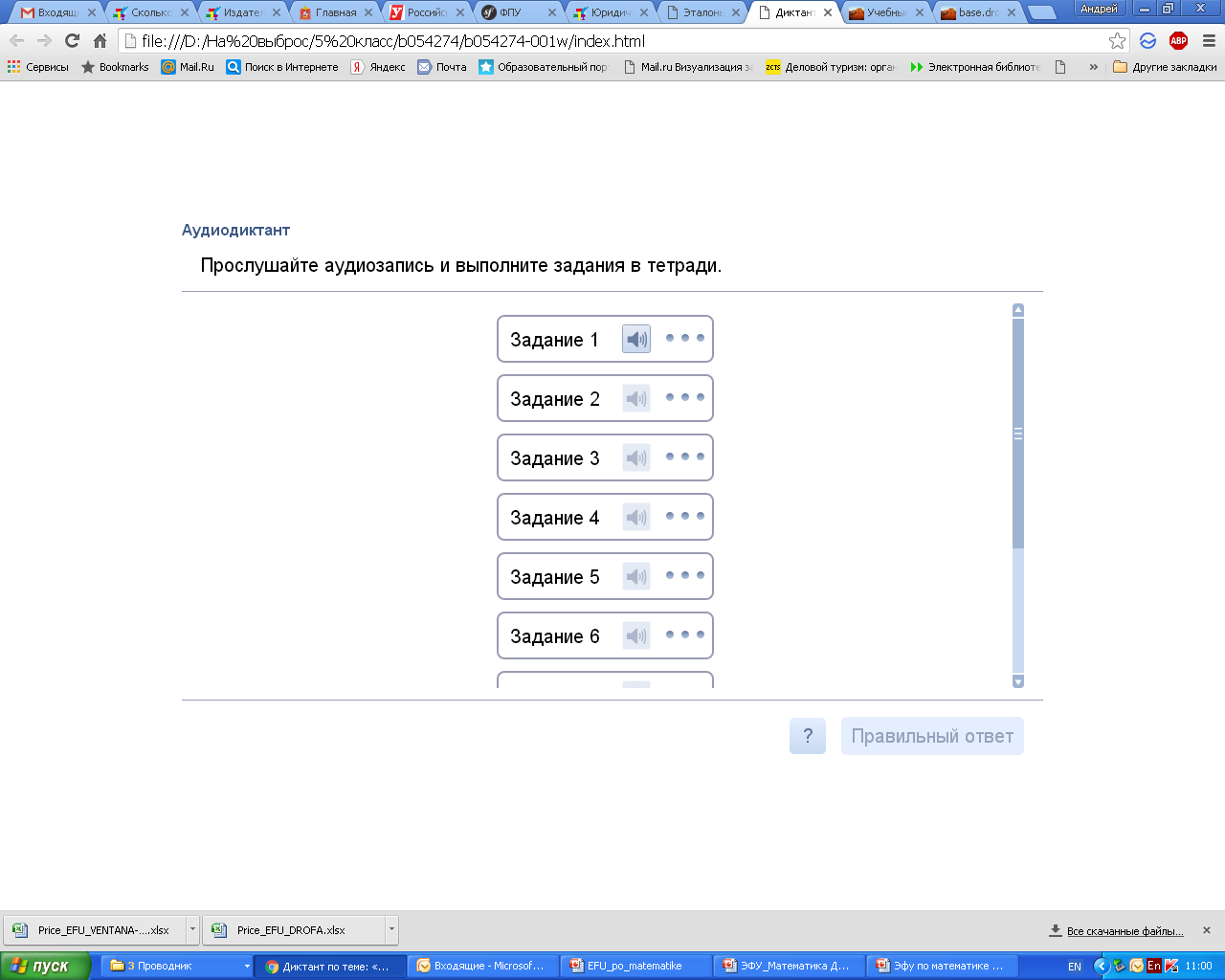 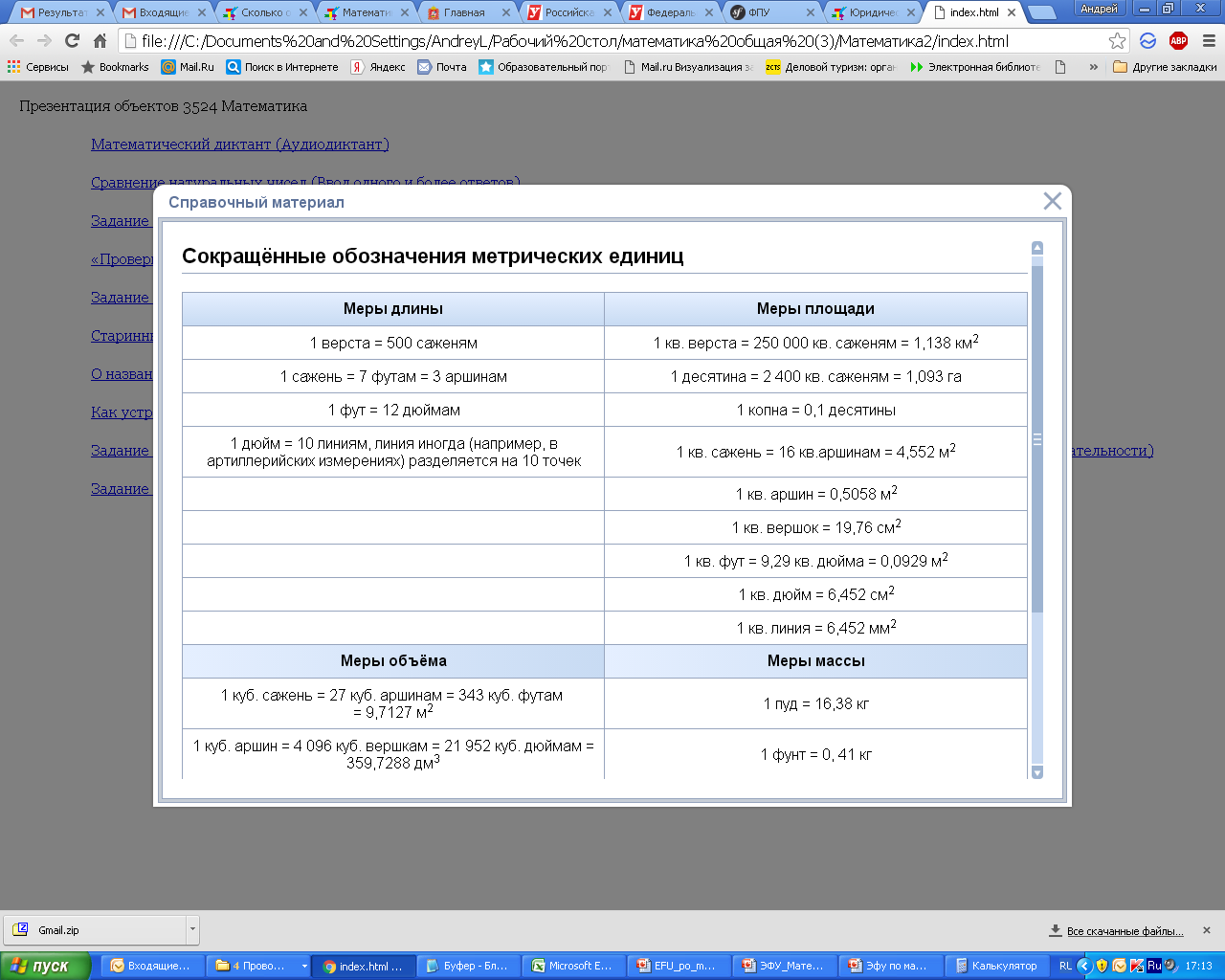 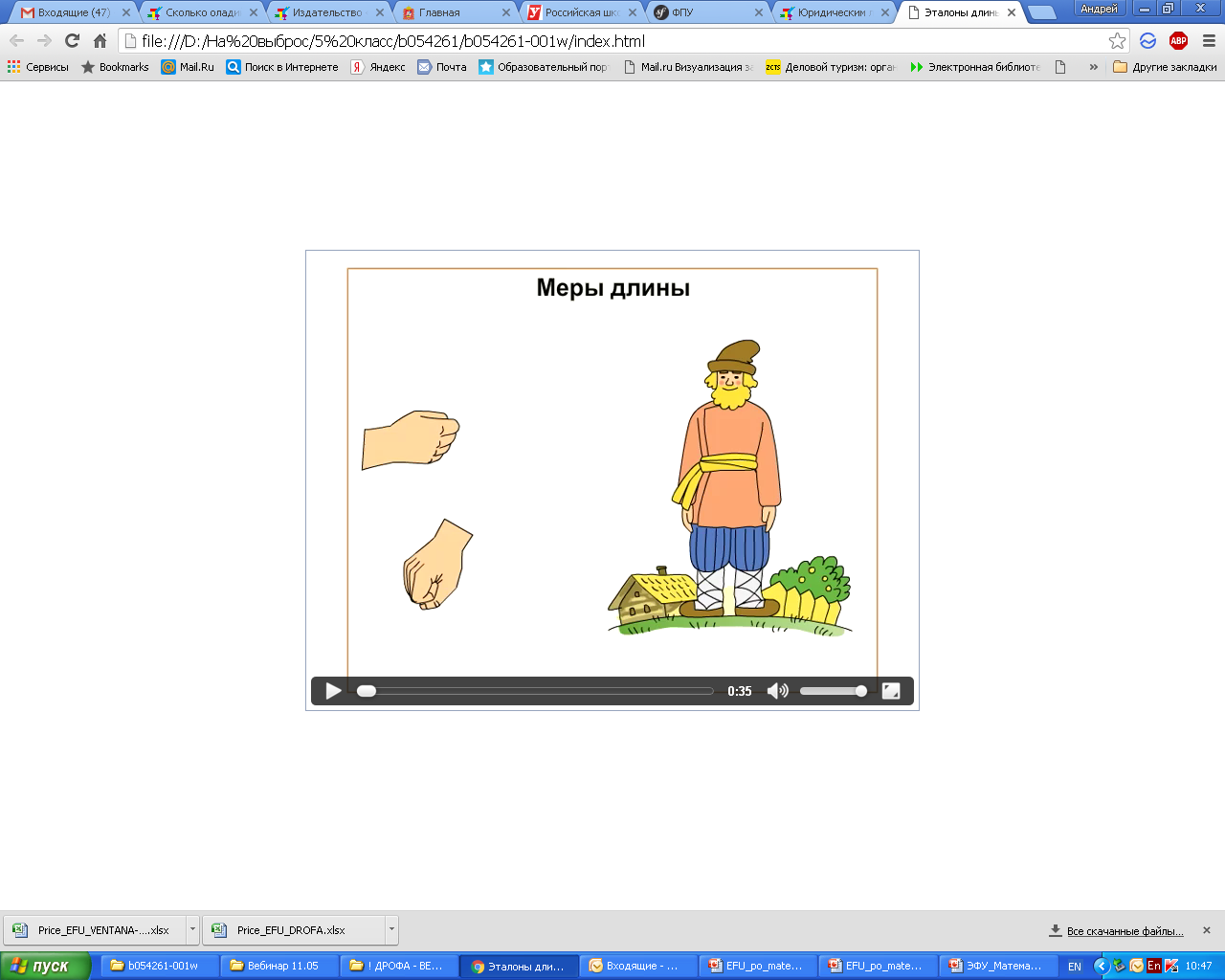 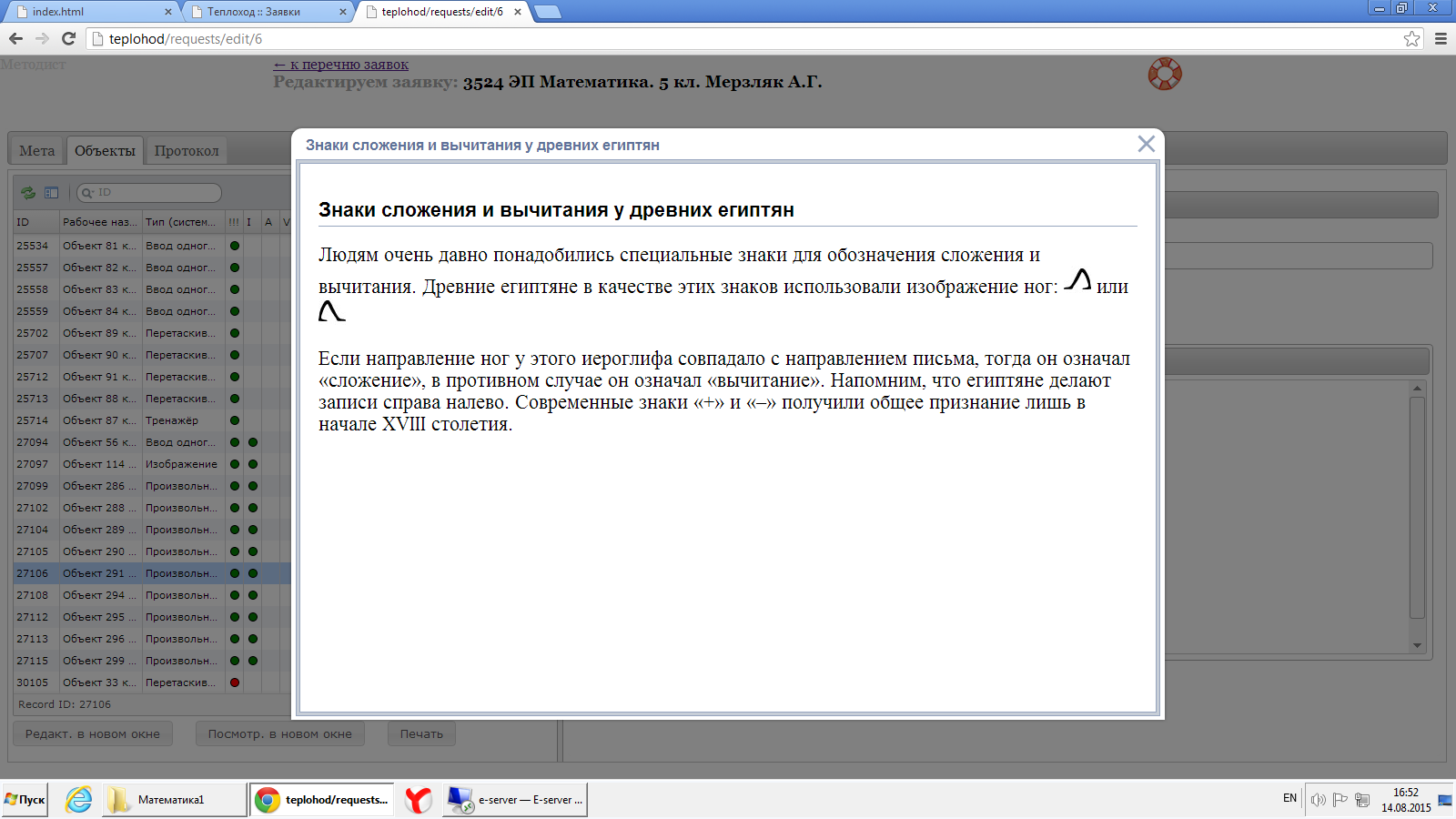 17
Новые возможности / ЭФУ «Вентана-Граф»
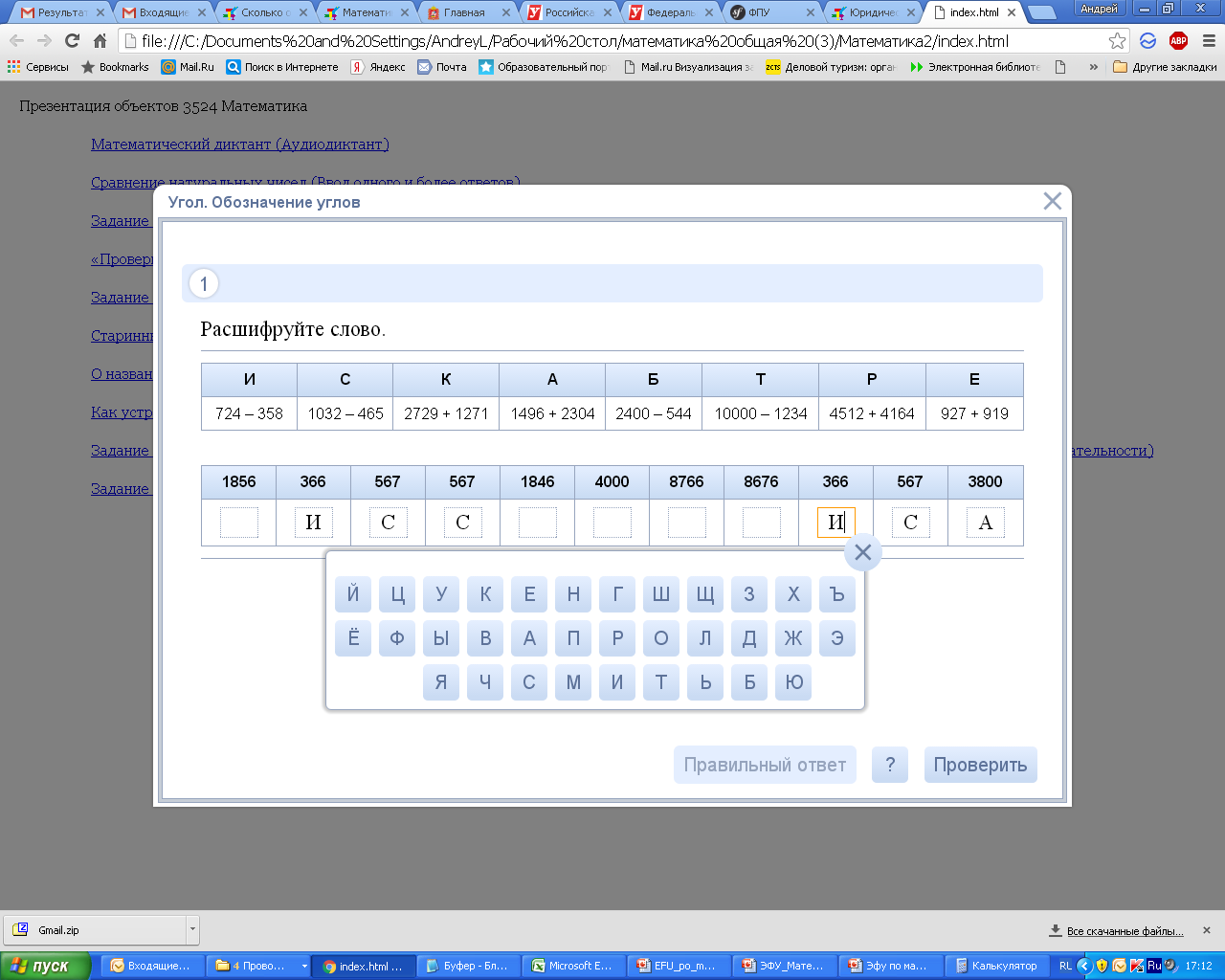 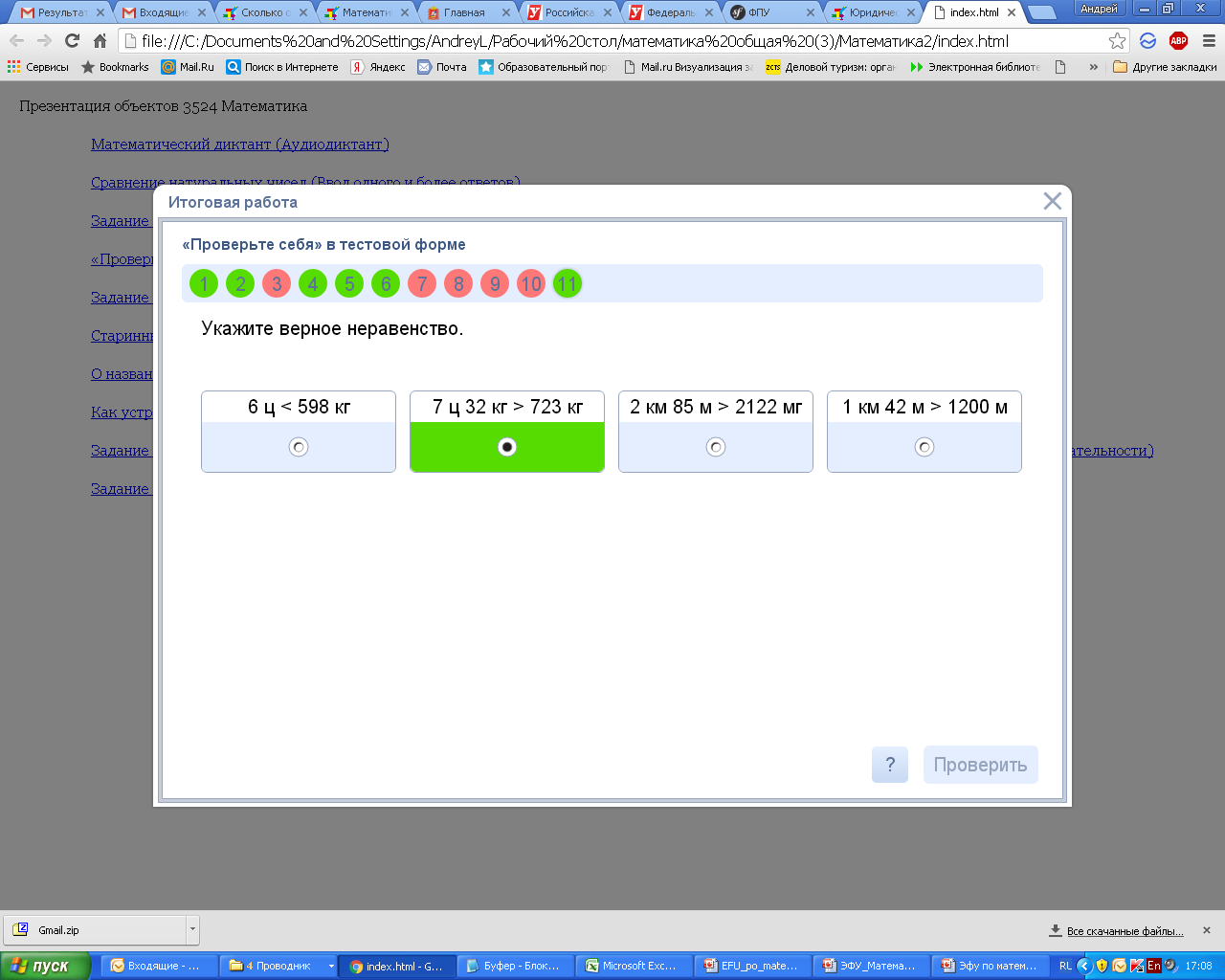 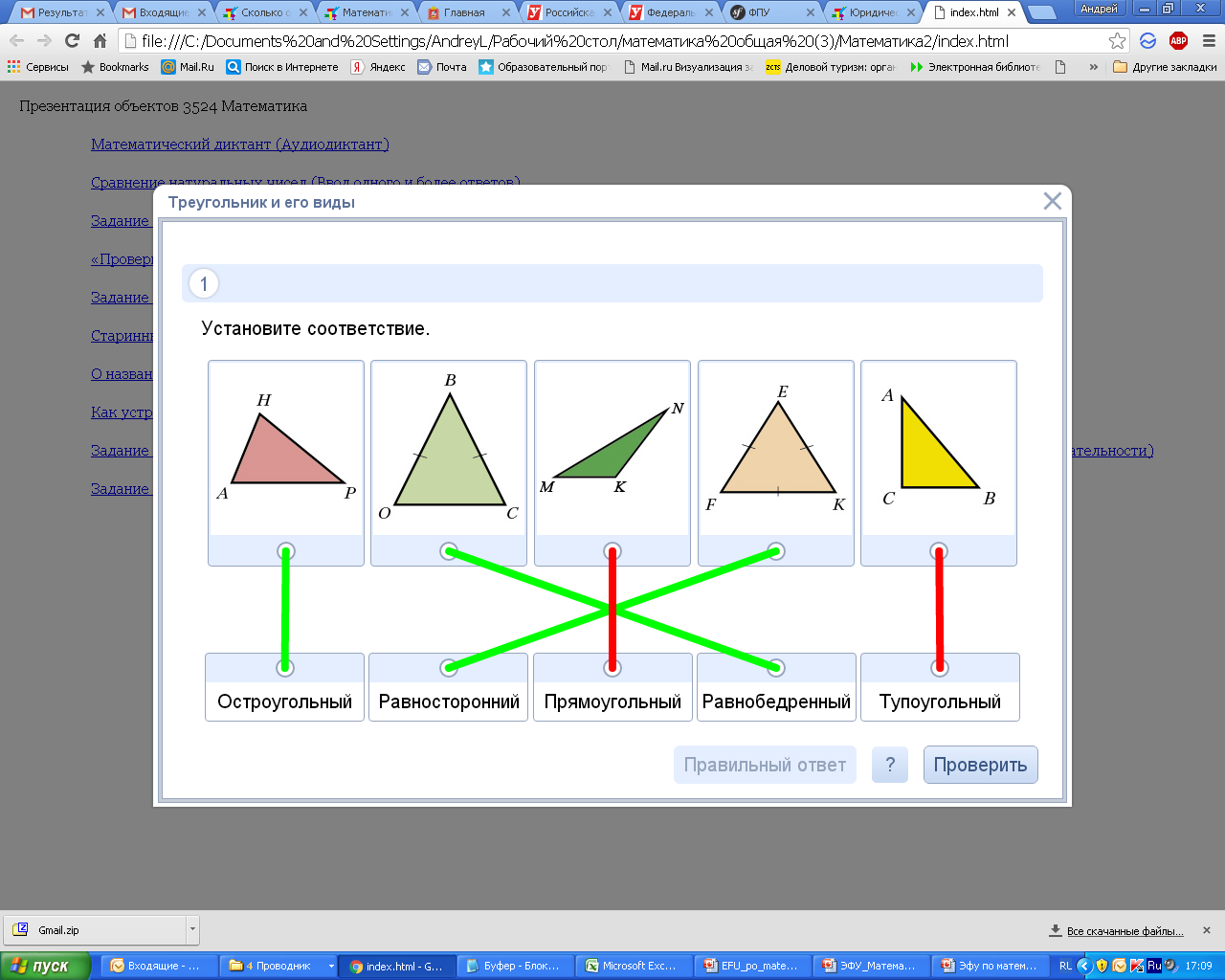 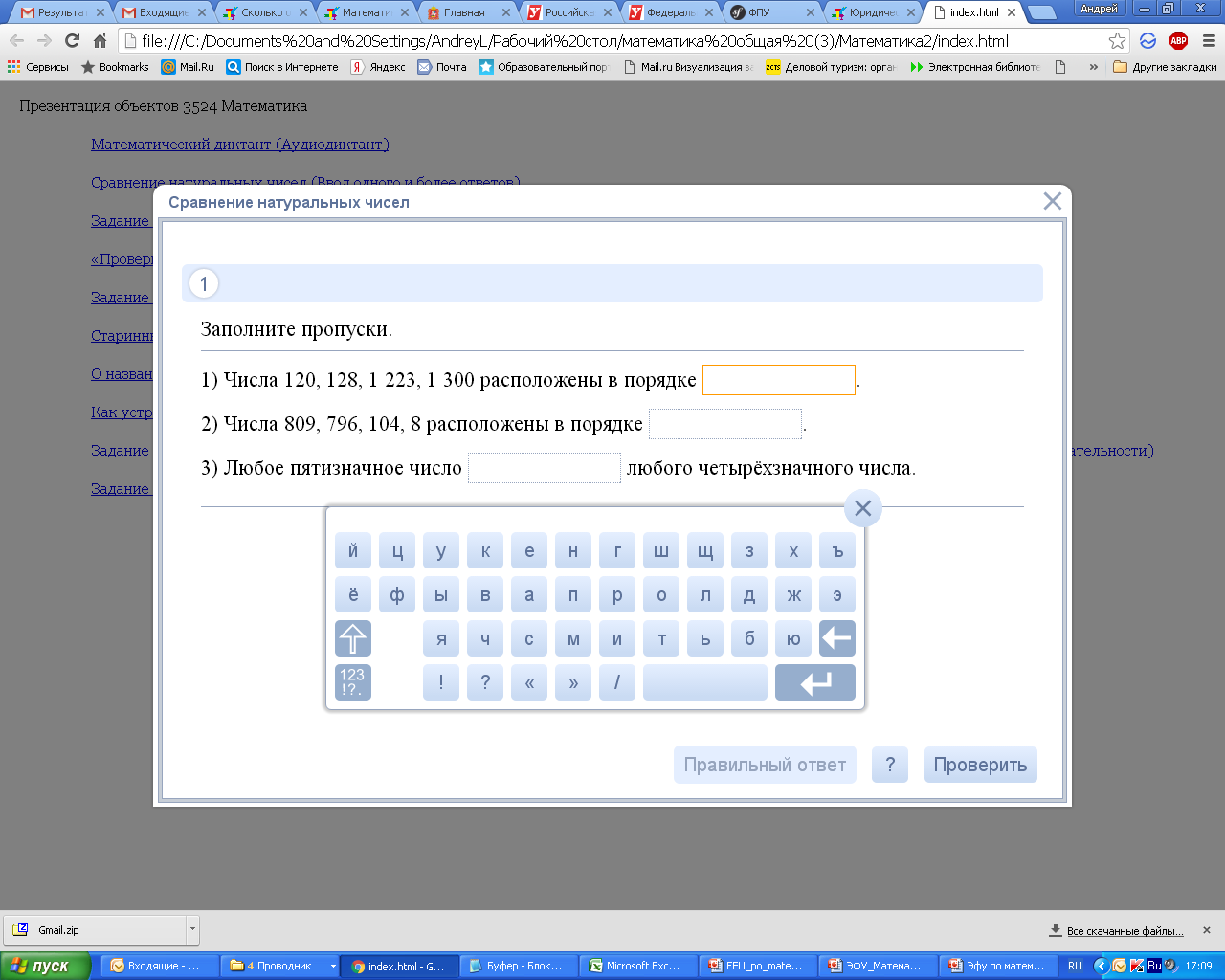 18
Новые возможности / ЭФУ «Вентана-Граф»
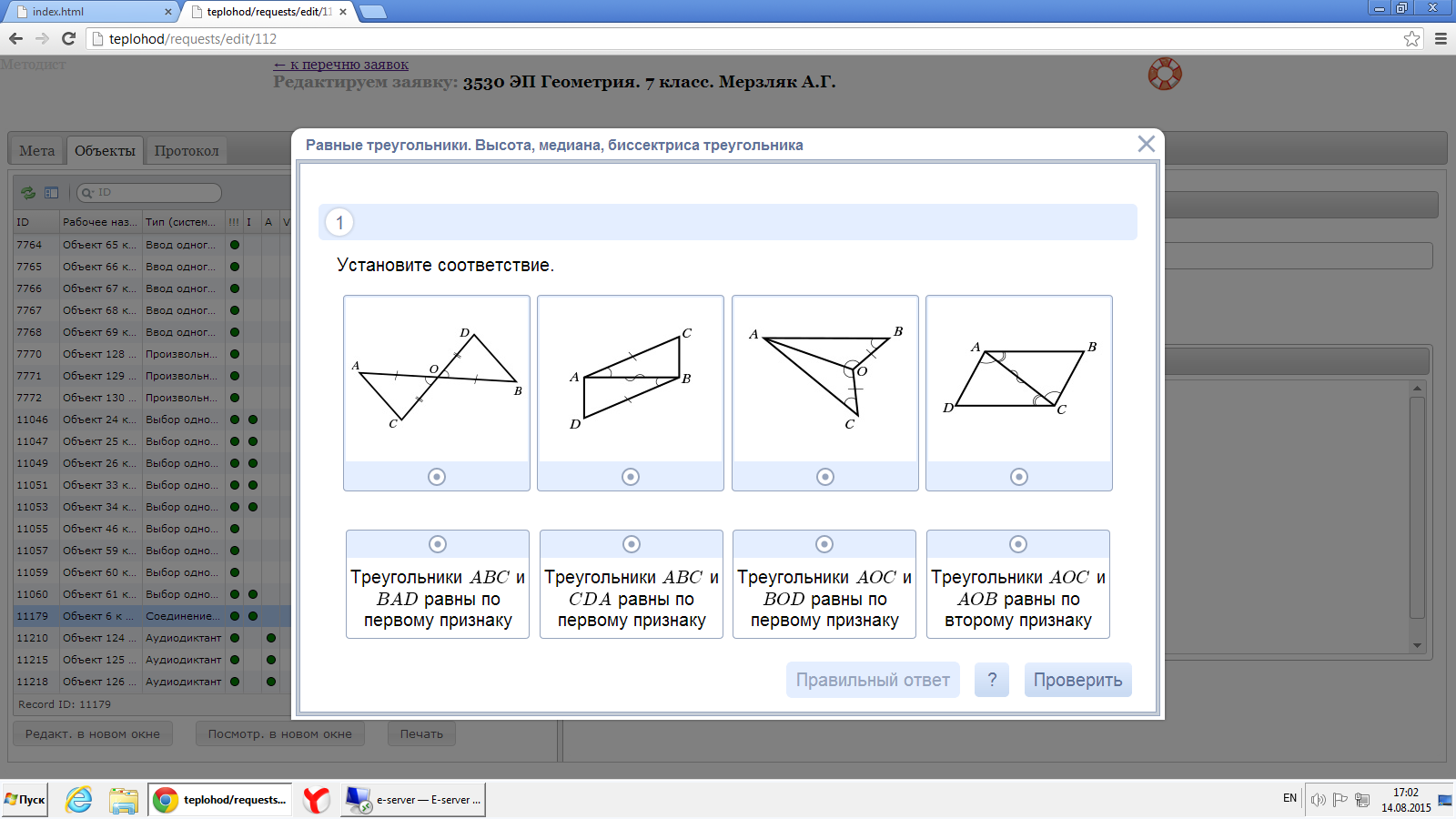 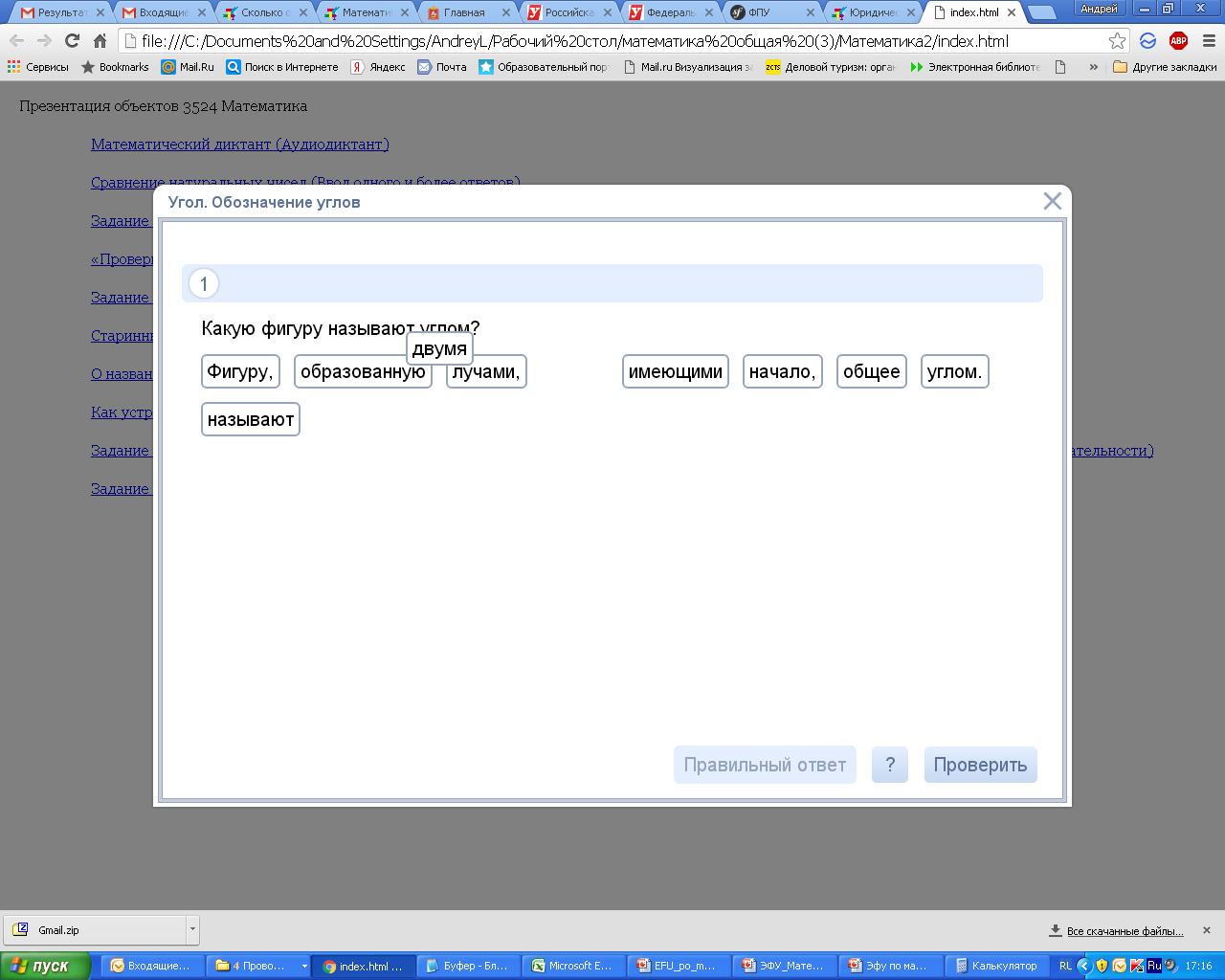 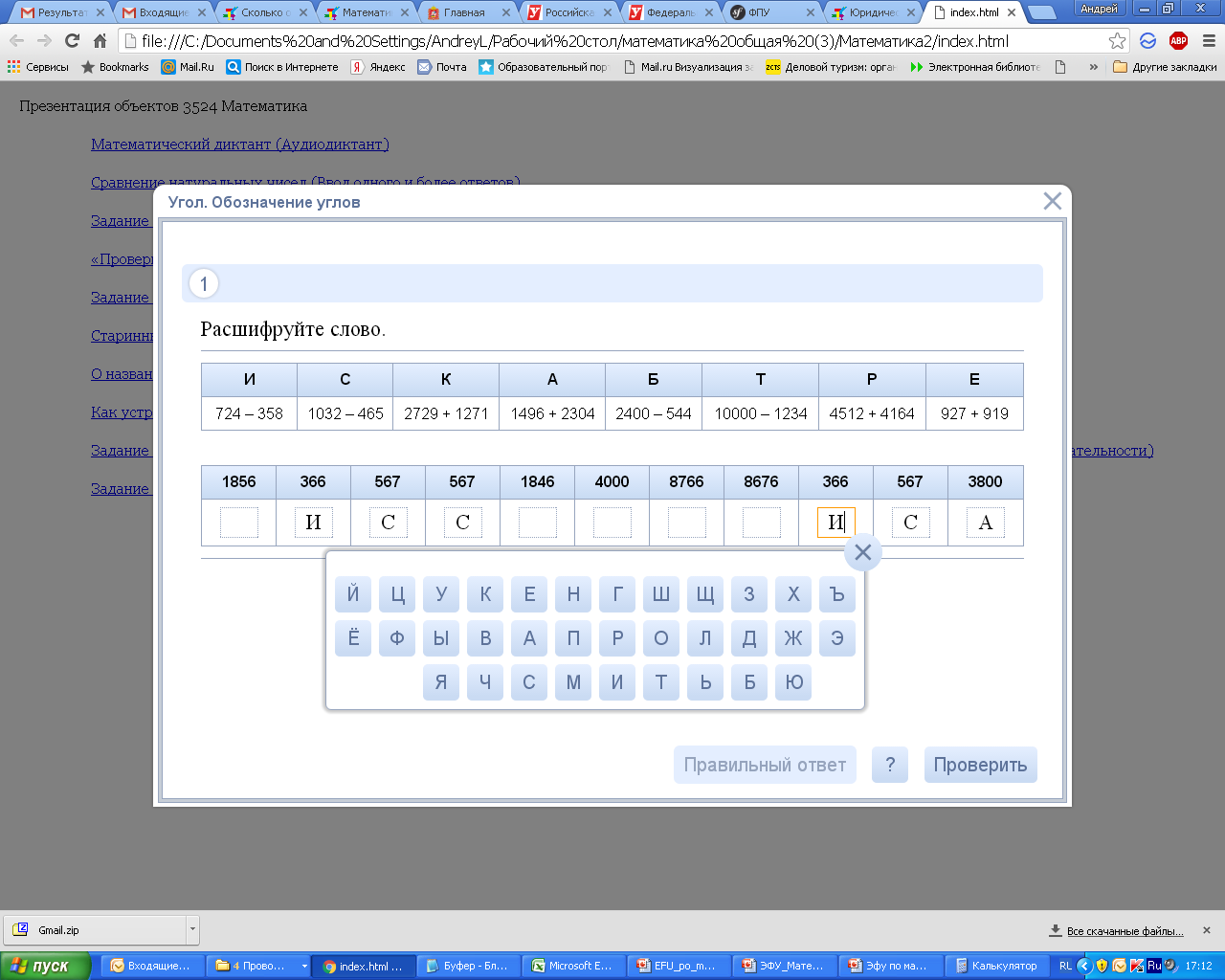 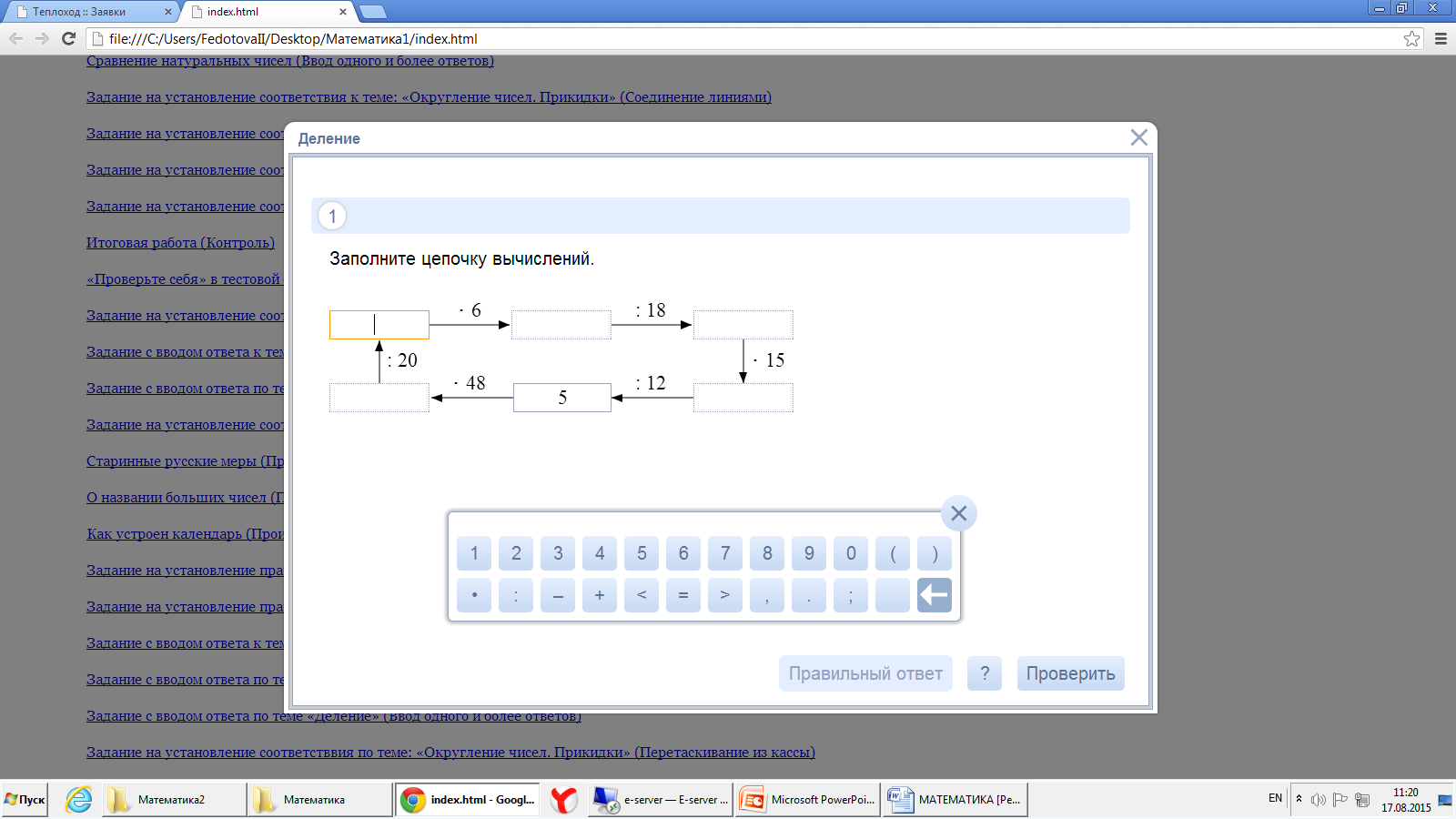 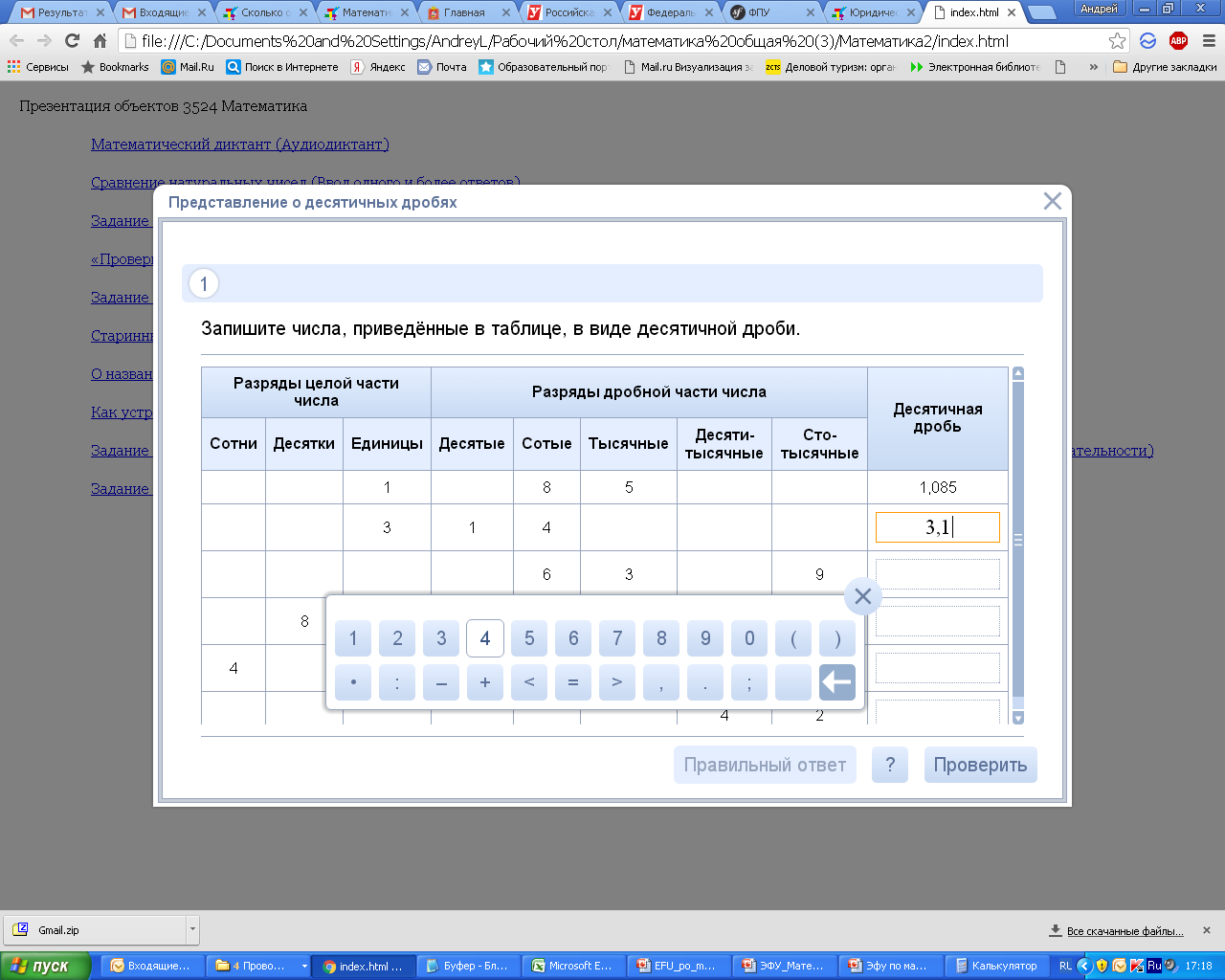 19
ЧТО ТАКОЕ LECTA?основные сервисы платформы
WWW.LECTA.RU
20
ИНТЕРНЕТ-МАГАЗИНдля учителей и родителей
Возможность читать электронные учебники как в приложении LECTA так и онлайн на сайте www.lecta.ru
Удобный поиск и сортировка учебников в каталоге LECTA
485 ЭФУ объединенной издательской группы и более 3000 книг для внеклассного чтения в бесплатном доступе
Единая цена для всех электронных учебников – 149 рублей для физических лиц и 75 рублей для юридических лиц
WWW.LECTA.RU
21
Итоги апробации ЭФУ
http://drofa-ventana.ru/material/uroki-budushchego-elektronnyy-uchebnik-i-obrazovatelnye-servisy-izdate/
22
Всероссийская акция «45 минут из опыта учителей»
Методическая помощь/
Конкурсы и акции для учителей
http://drofa-ventana.ru/metodicheskaja-pomosch/materialy/type-konkursy-i-aktsii/
23
ПРИЛОЖЕНИЕ LECTAдля мобильных устройств
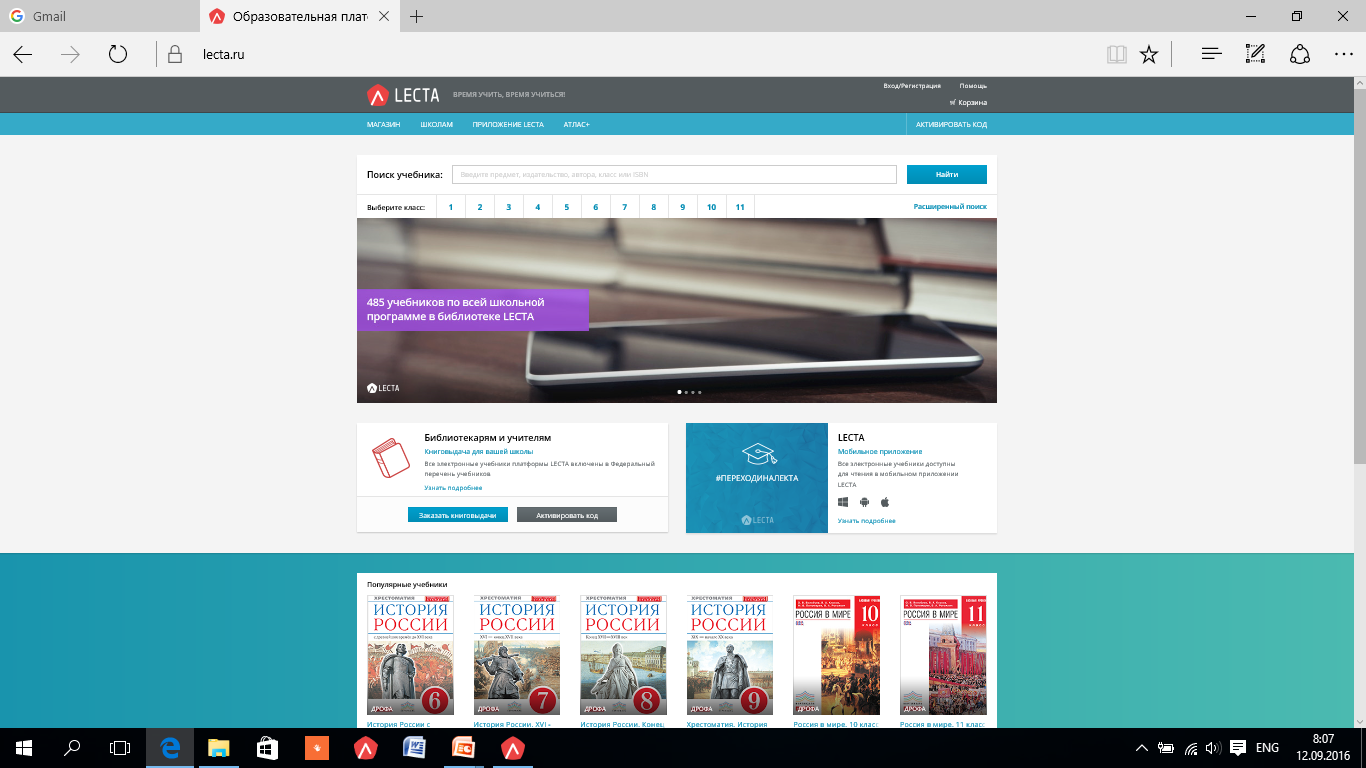 Код активации «5books» позволяет бесплатно воспользоваться 5-ю учебниками в течение 1 месяца.
WWW.LECTA.RU
24
book24.ru
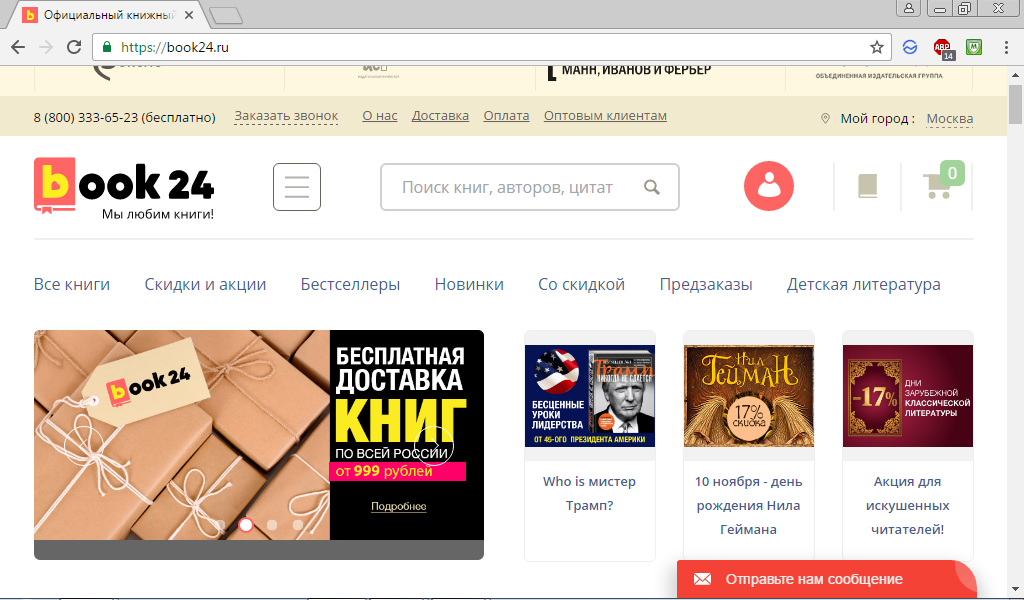 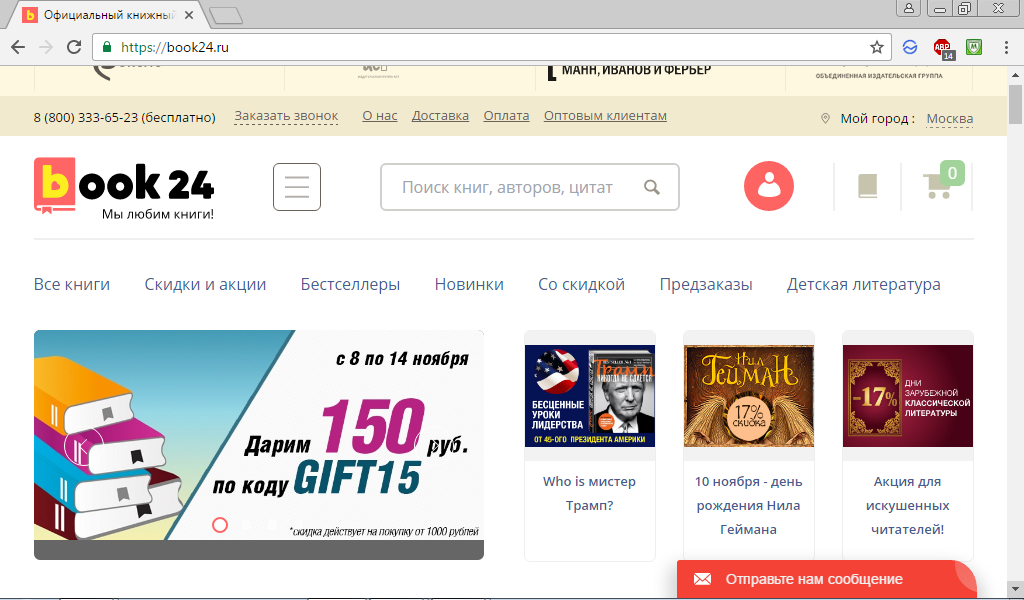 Промокод ЛАА -  минус 15% от стоимости заказа
25
Как приобрести?
26
http://drofa-ventana.ru/
Издательство «ДРОФА»
8-800-2000-550
8-495-795-05-50
metodist@drofa.ru
sev@vgf.ru
Издательский центр 
«ВЕНТАНА-ГРАФ»
metod@vgf.ru
sev@vgf.ru
Лушников Андрей АнатольевичМетодист по математике и информатике
Бесплатный тел.: 8-800-2000-550 (доб. 18-23)email: lushnikov@drofa.ru
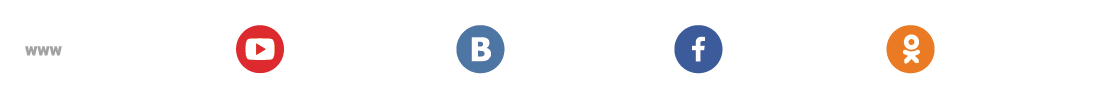